Mega Goal 4 
Unit 1  -  There’s No Place Like Home
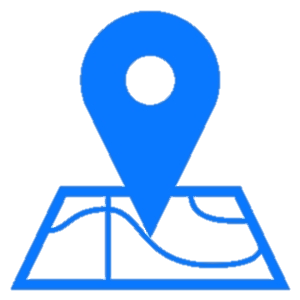 11 Form, Meaning & Function
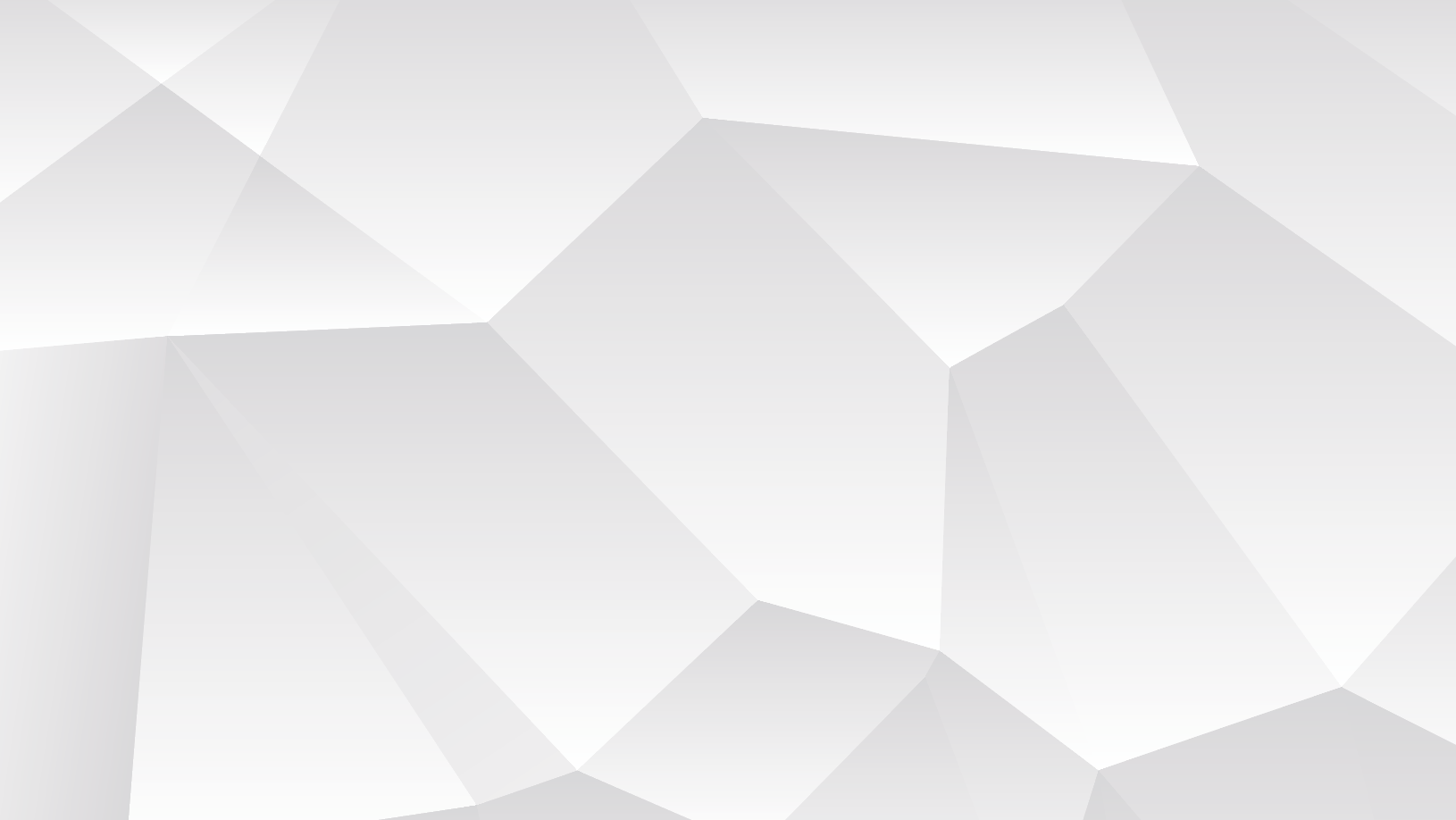 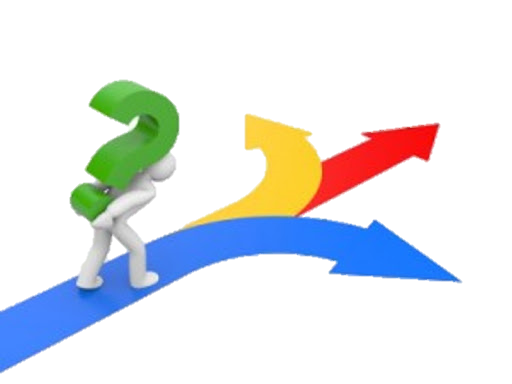 By: Essa Al Hussaini
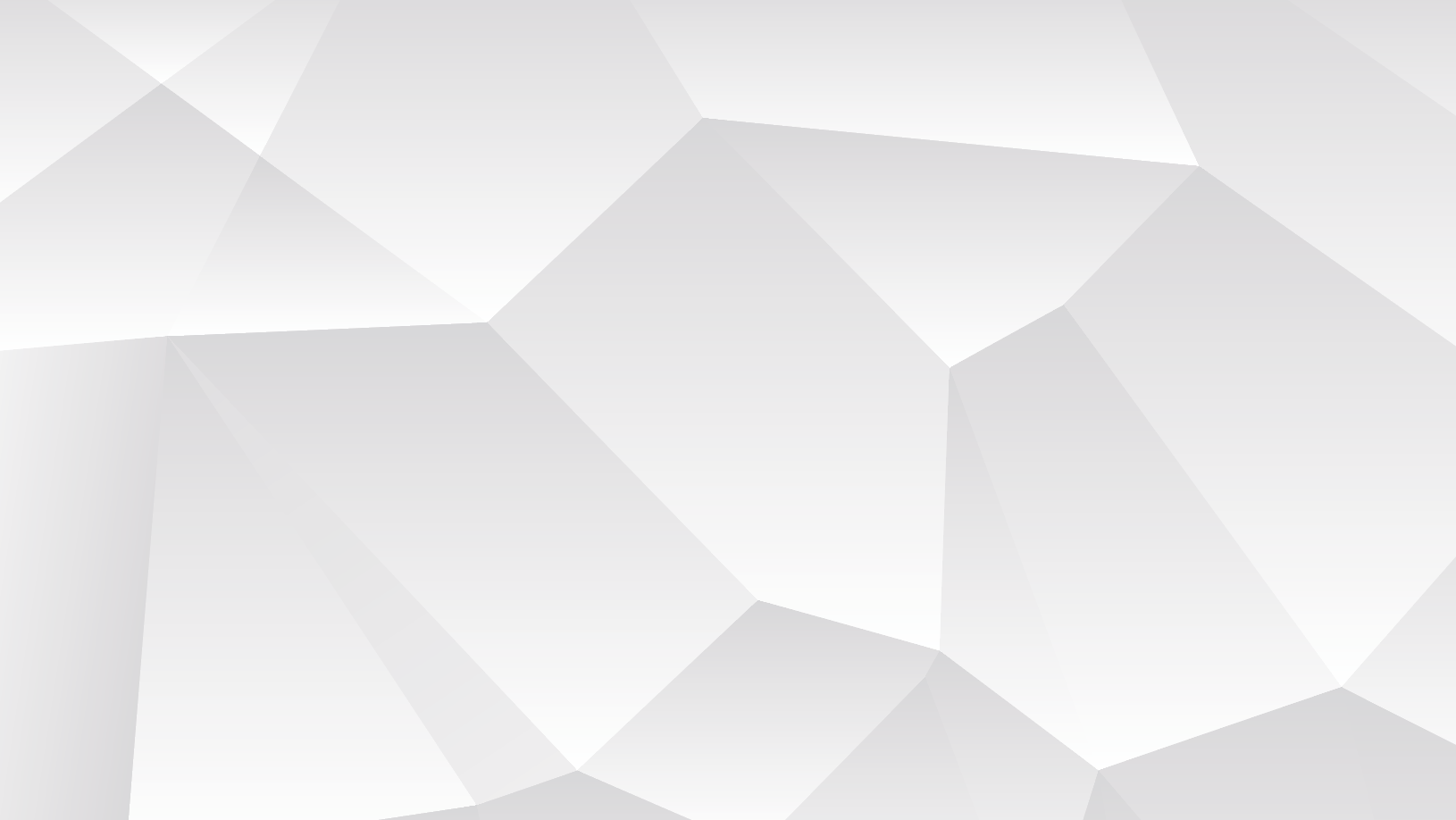 Objectives
Ask for repeating information
Apply "will" in offers and promises
Ask for direction
01
02
04
06
03
05
Apply "can" and "will" in requests
Write time clauses in the future tense
Describe a direction
Warm Up
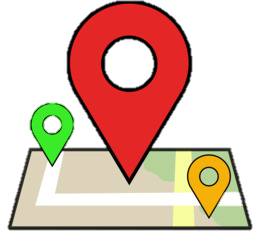 How to give directions?
How to ask for directions?
?
I am looking for
the local school.

Can you tell me
where it is?
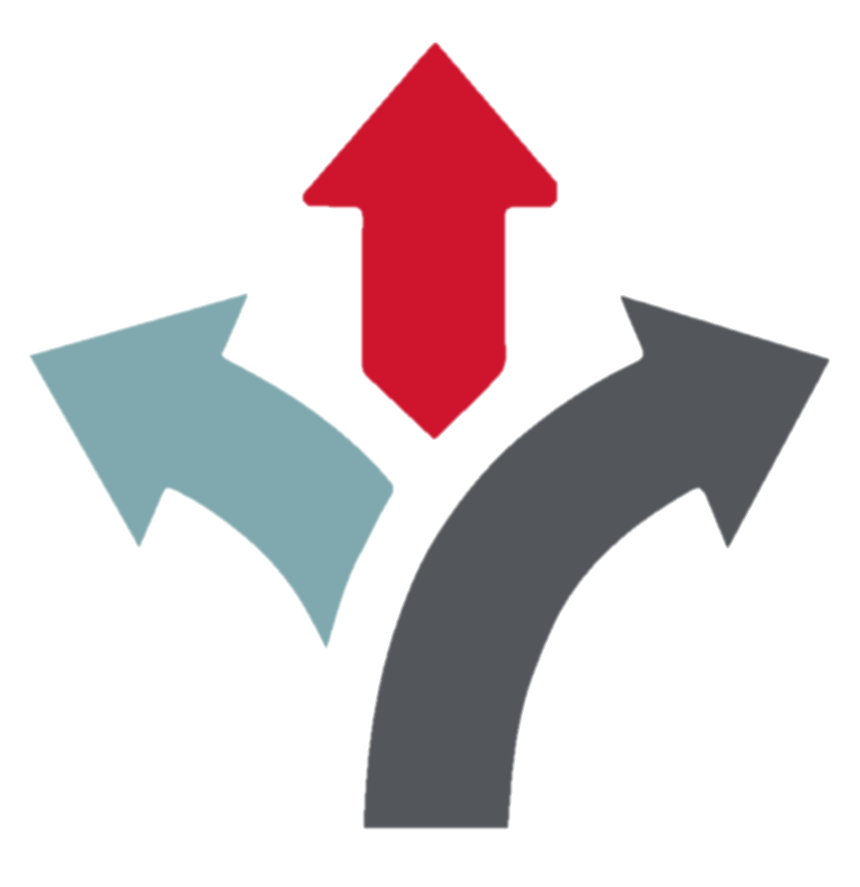 Sure.
Go straight & take the second left. You’ll see the school ahead.
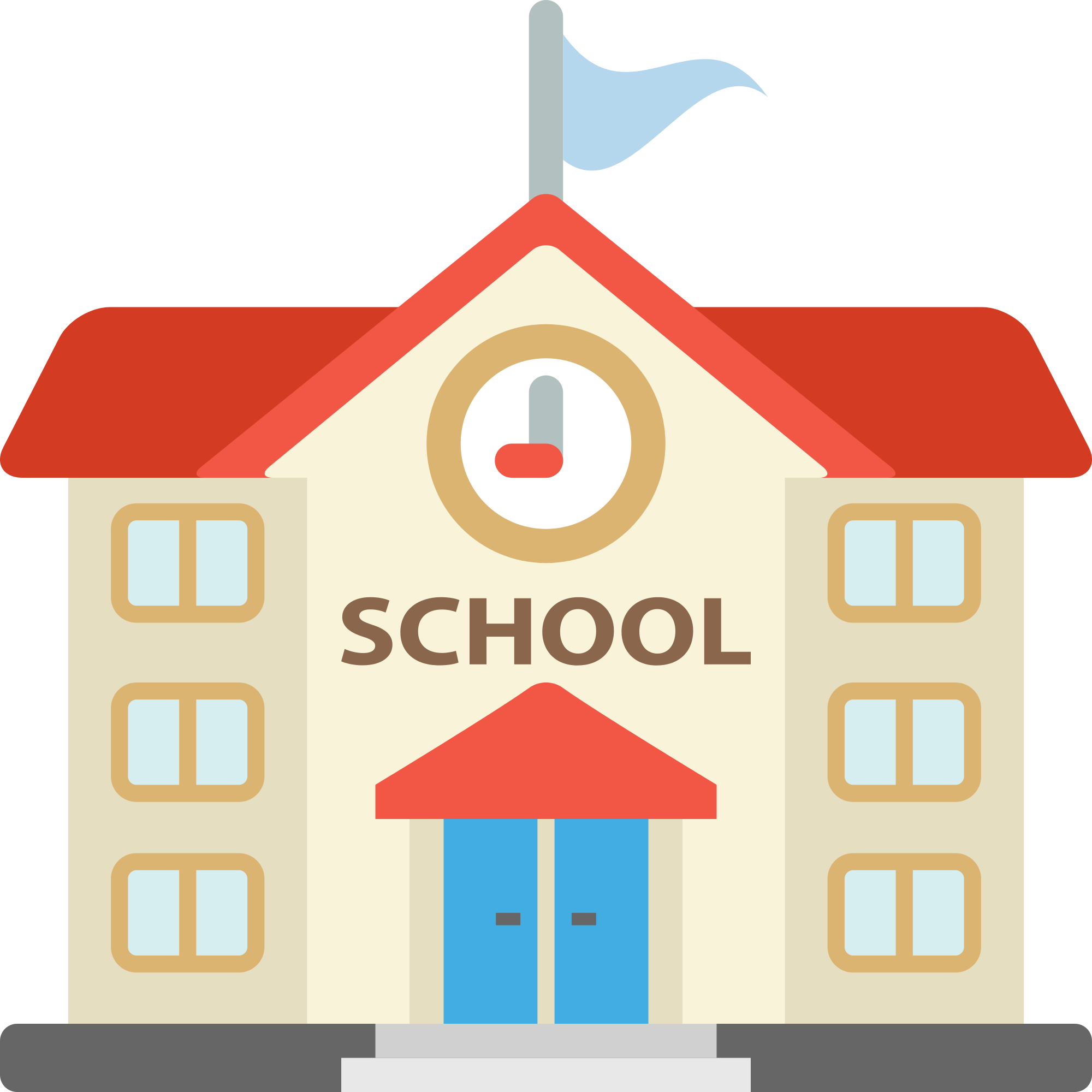 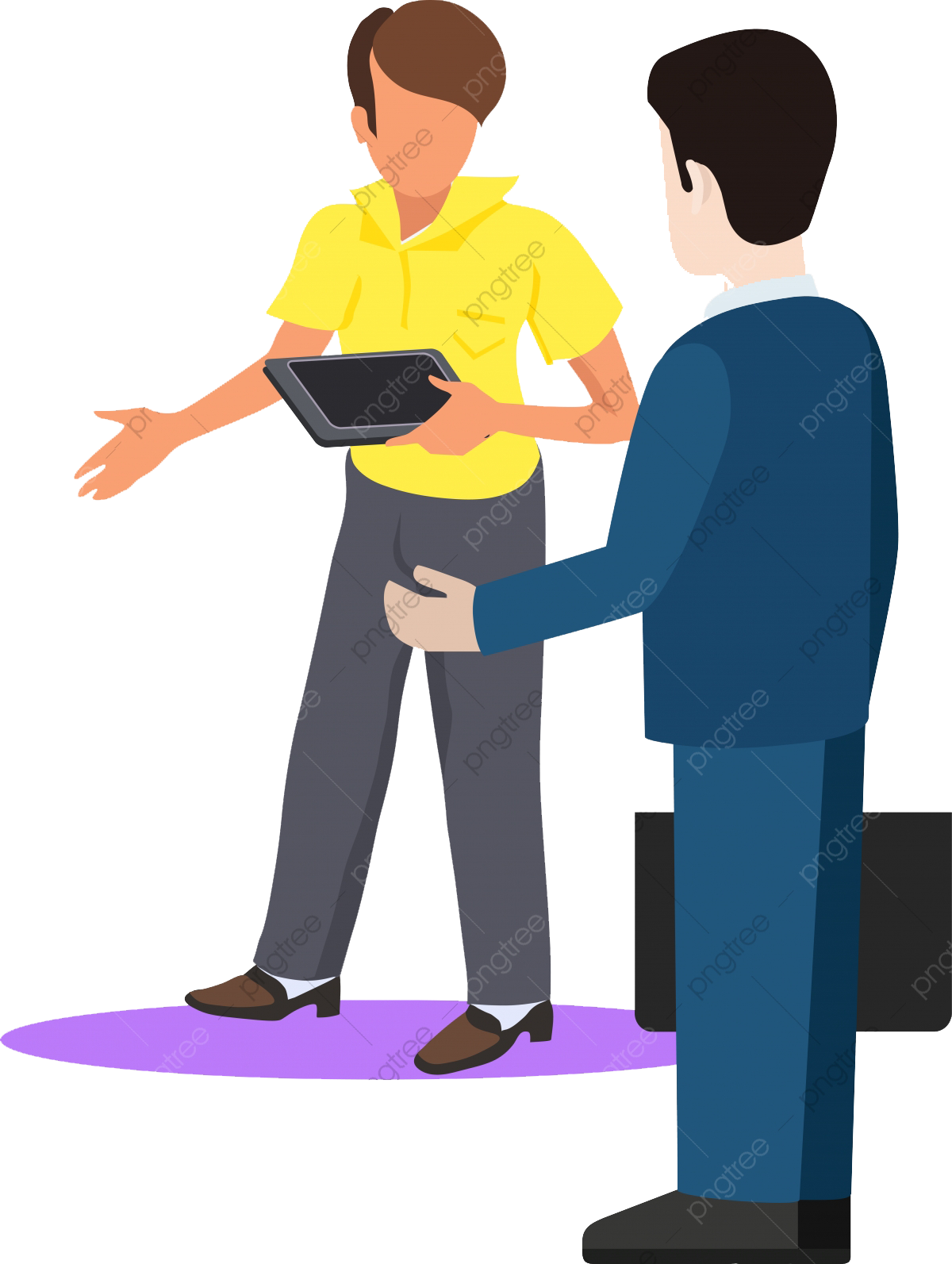 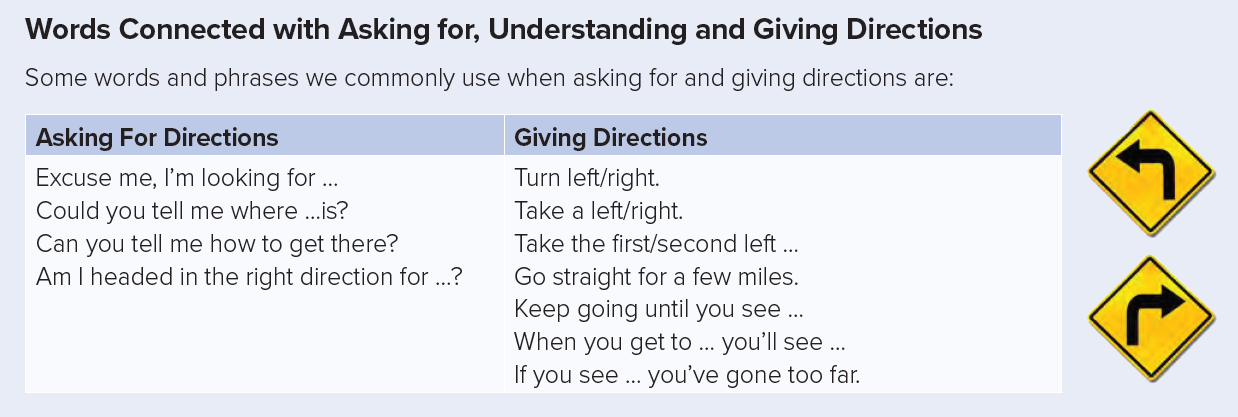 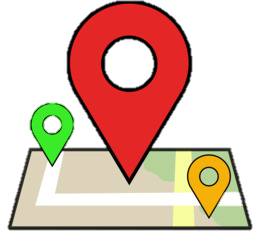 Excuse me, 
_ _ _ _ _ _ _
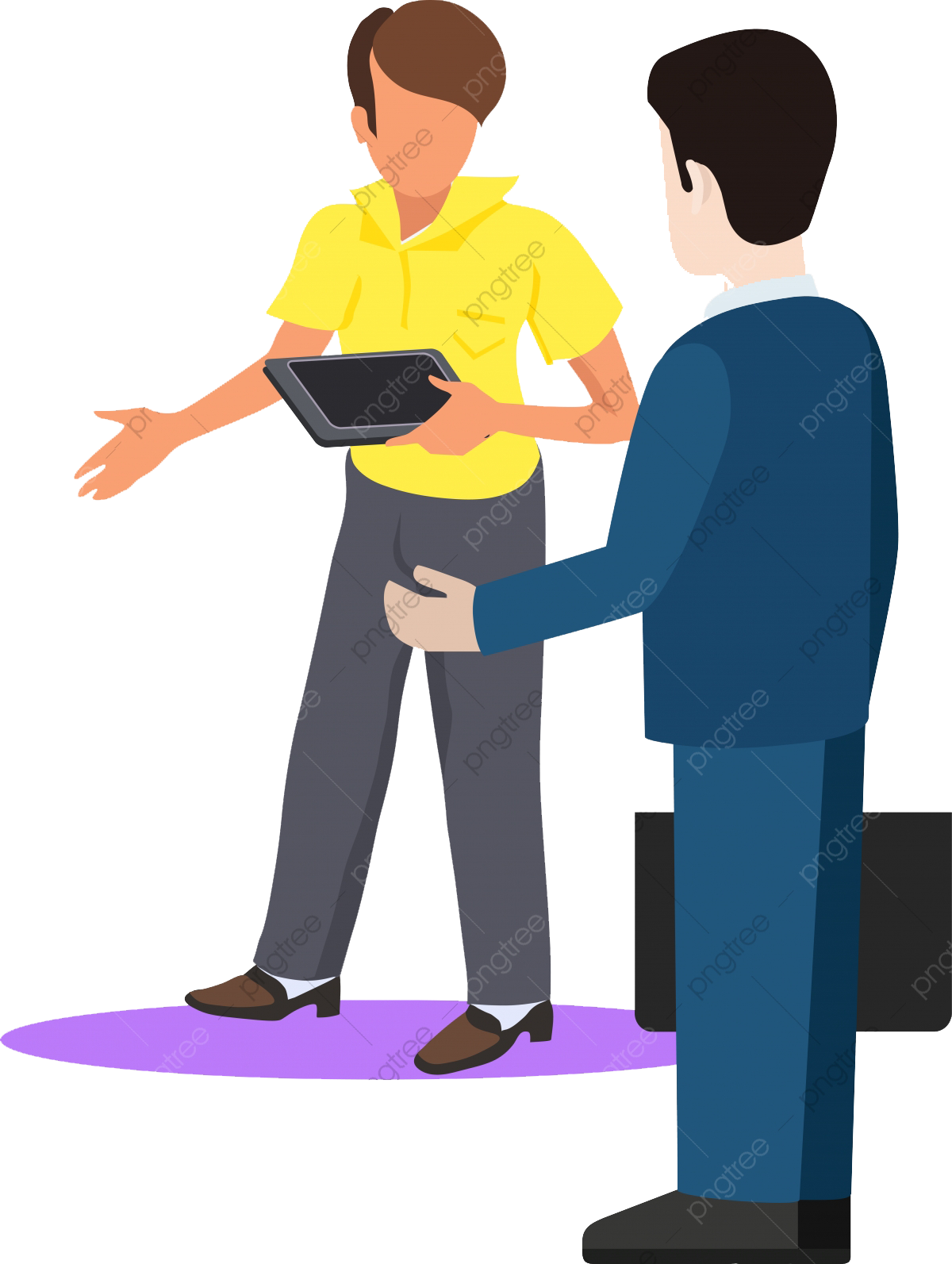 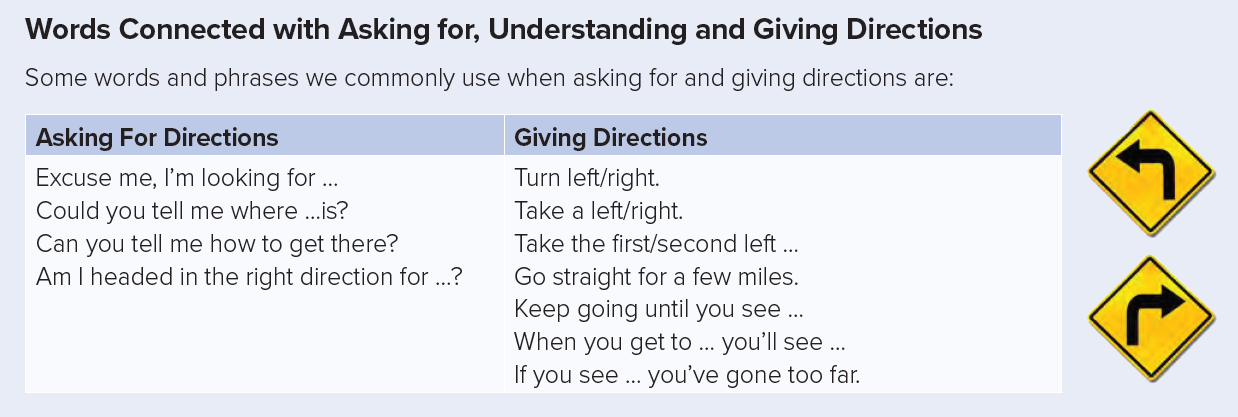 Of course, 
_ _ _ _ _ _ _
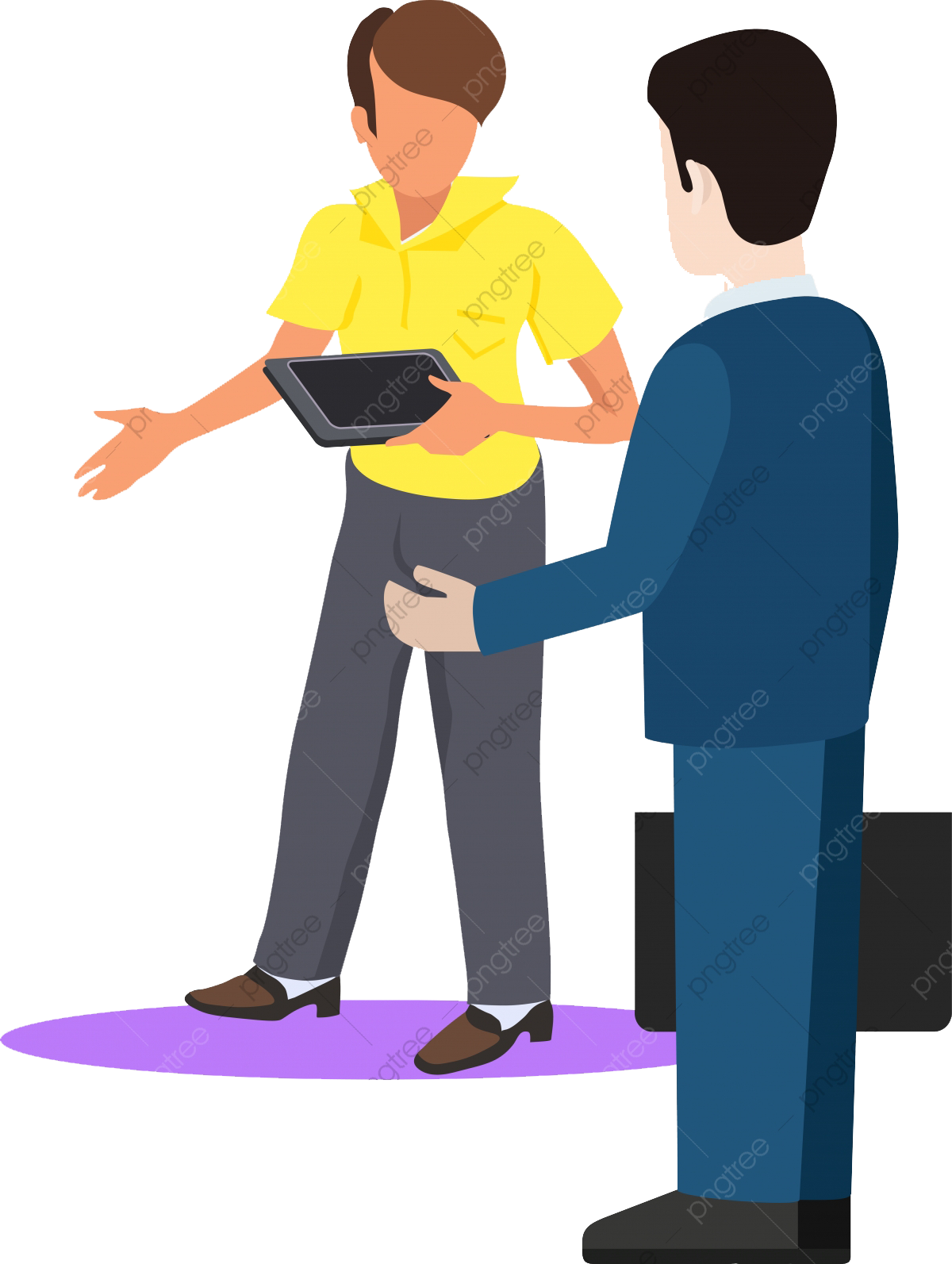 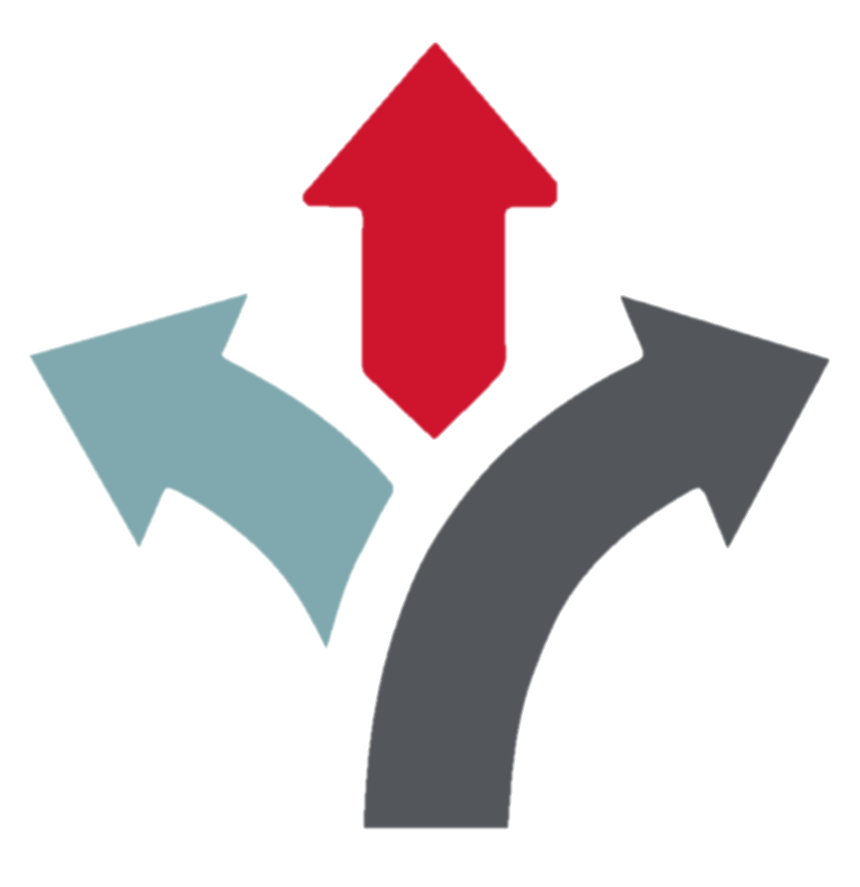 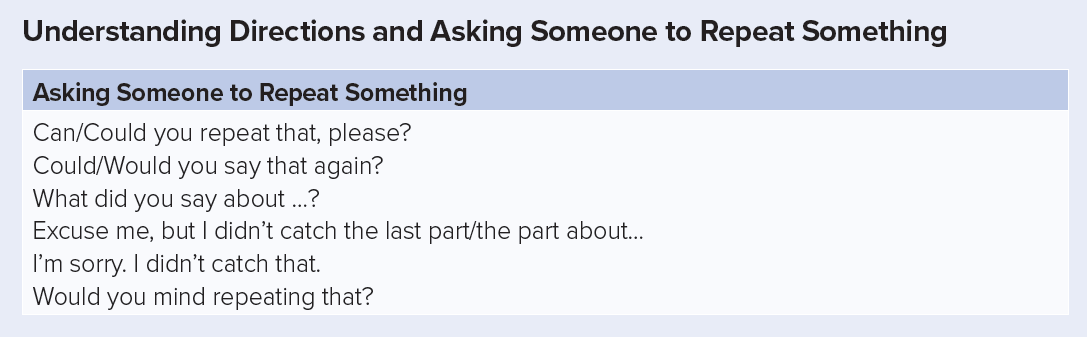 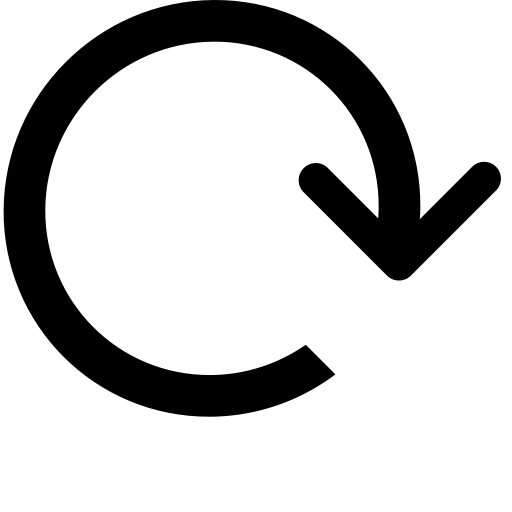 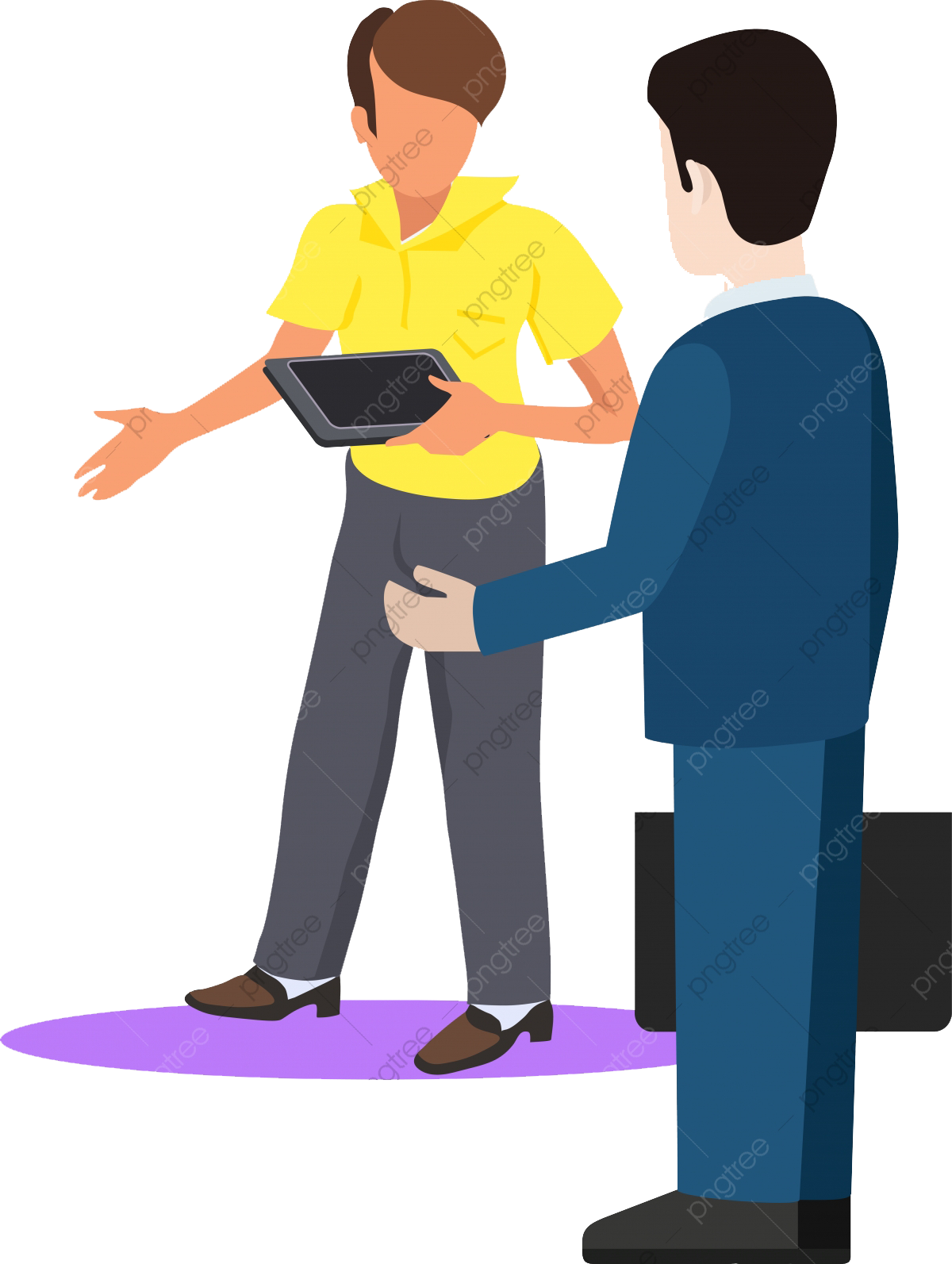 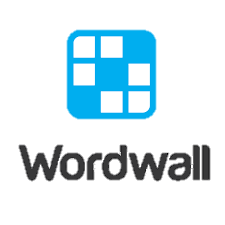 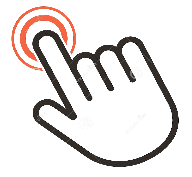 https://wordwall.net/play/9994/148/935
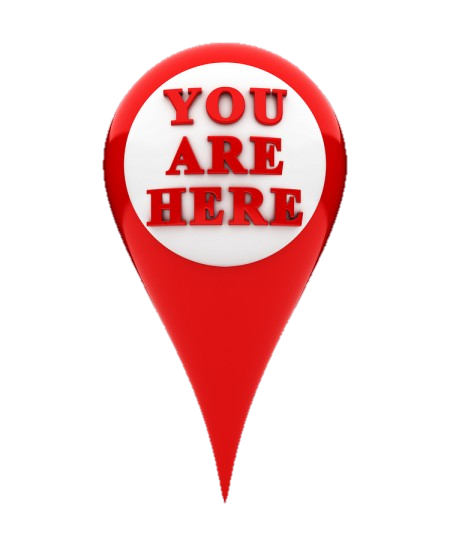 Role Play
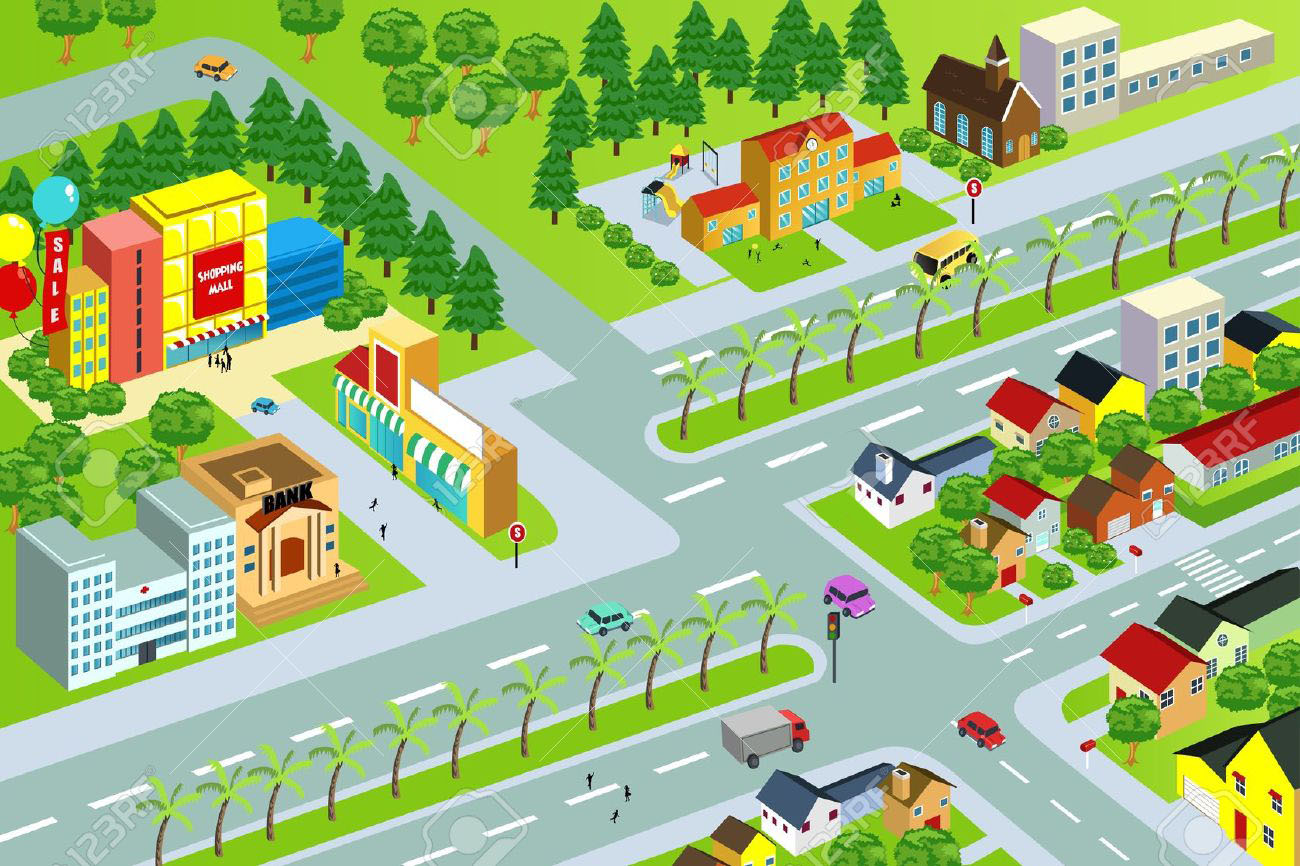 Gym
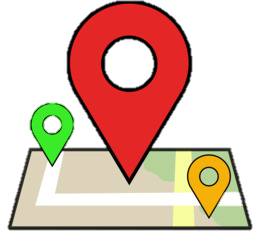 cafe
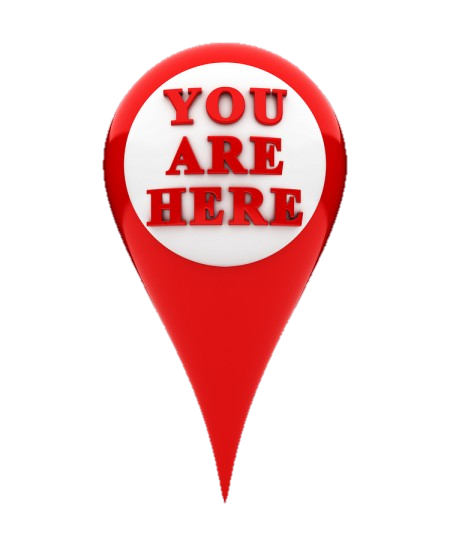 Ask for …

Give …

Ask to …
school
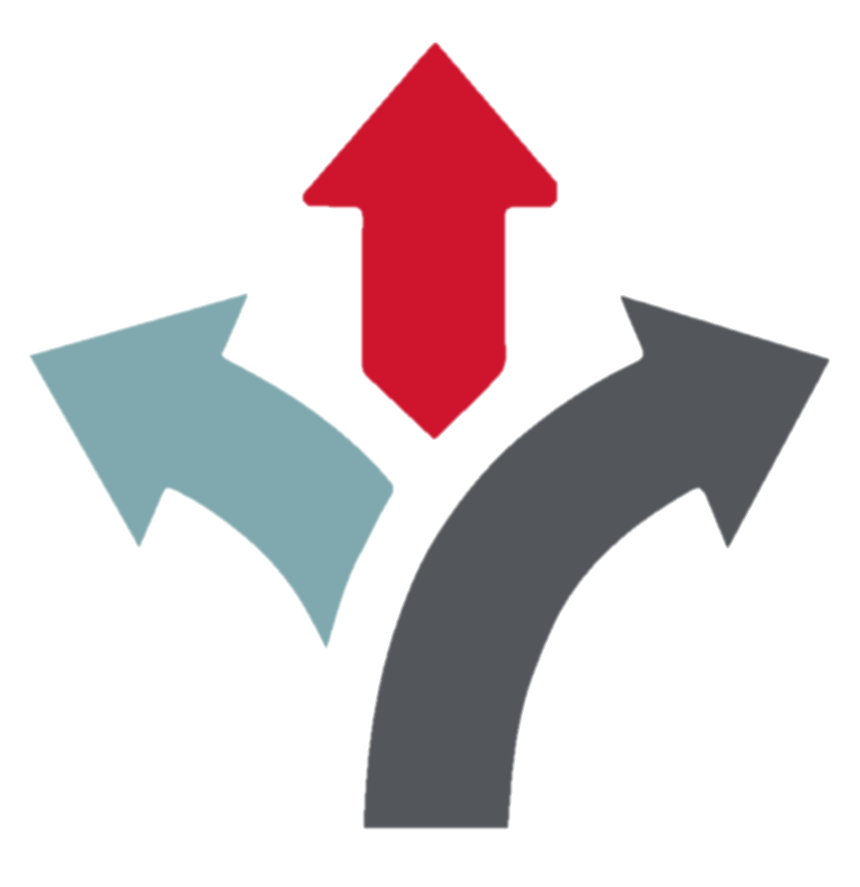 Mall
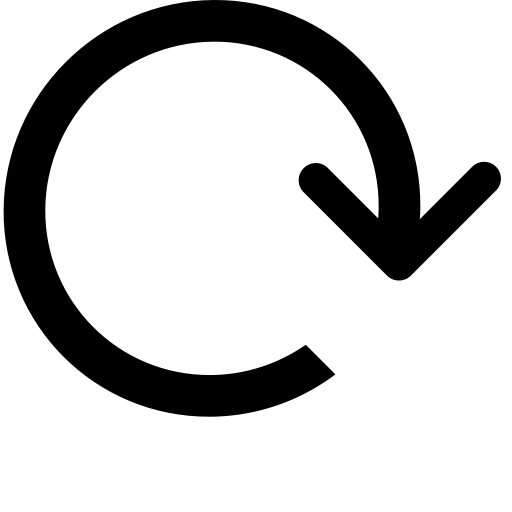 Book
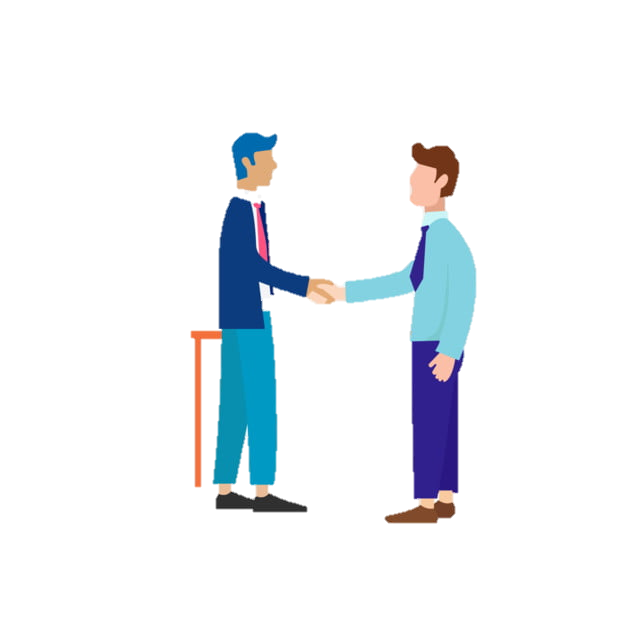 20 St.
Ahssa St
Fruit
Restuarant
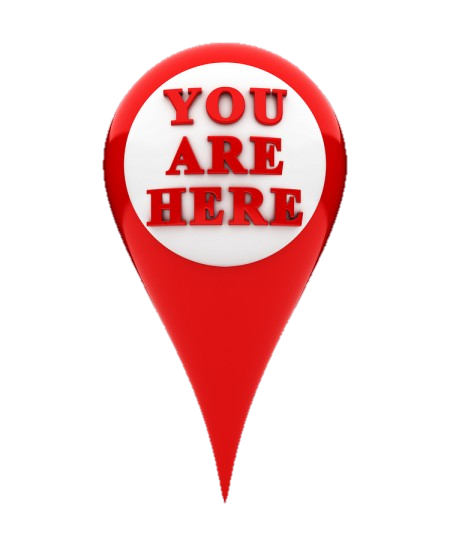 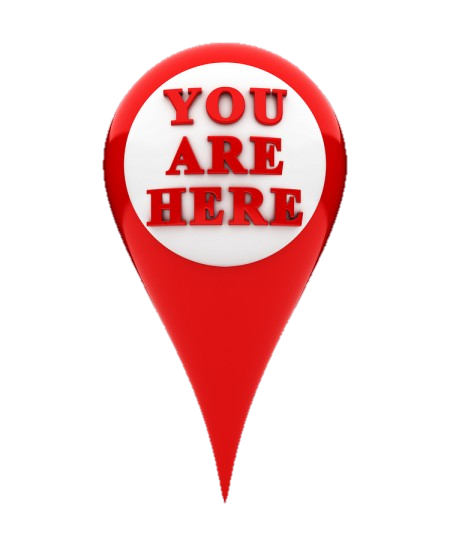 Mega Goal St.
ice cream
Essa’s St. E
Essa’s St. W
St Book @ 16
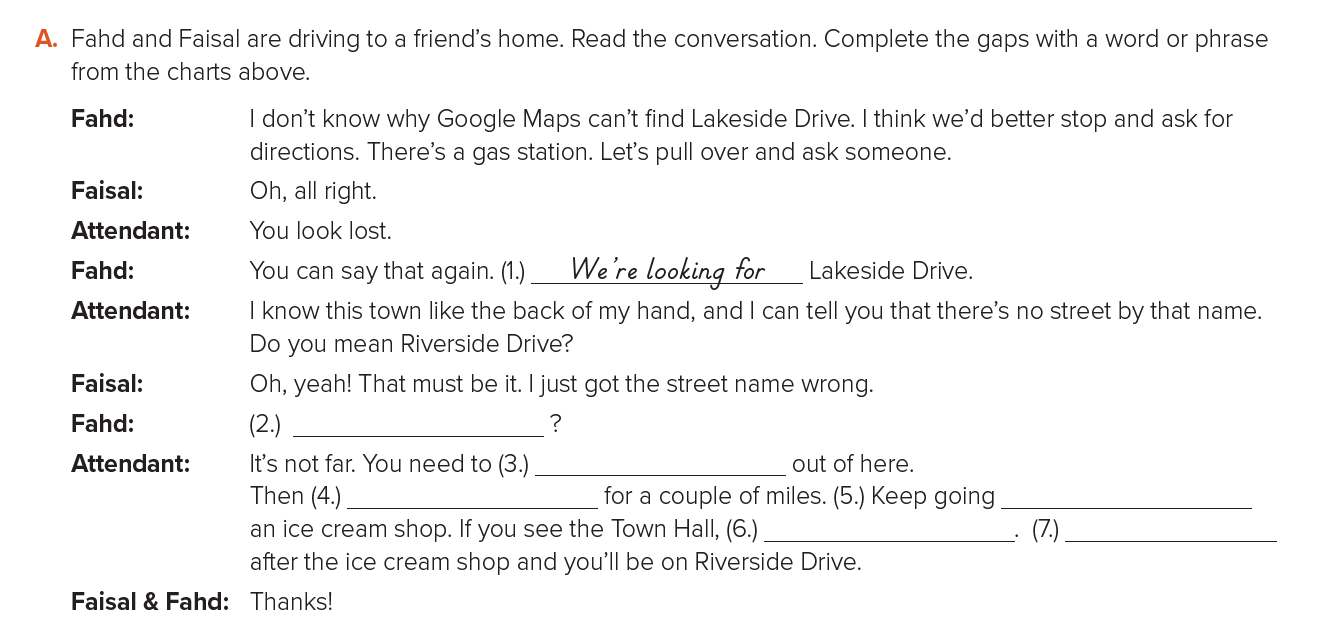 Can you tell us how to get there?
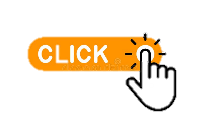 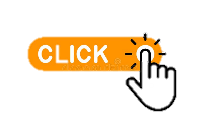 turn right
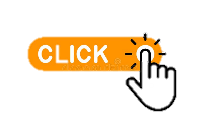 until you see
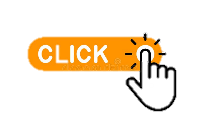 go straight
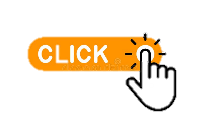 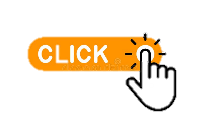 take the 1st left
you’ve gone too far
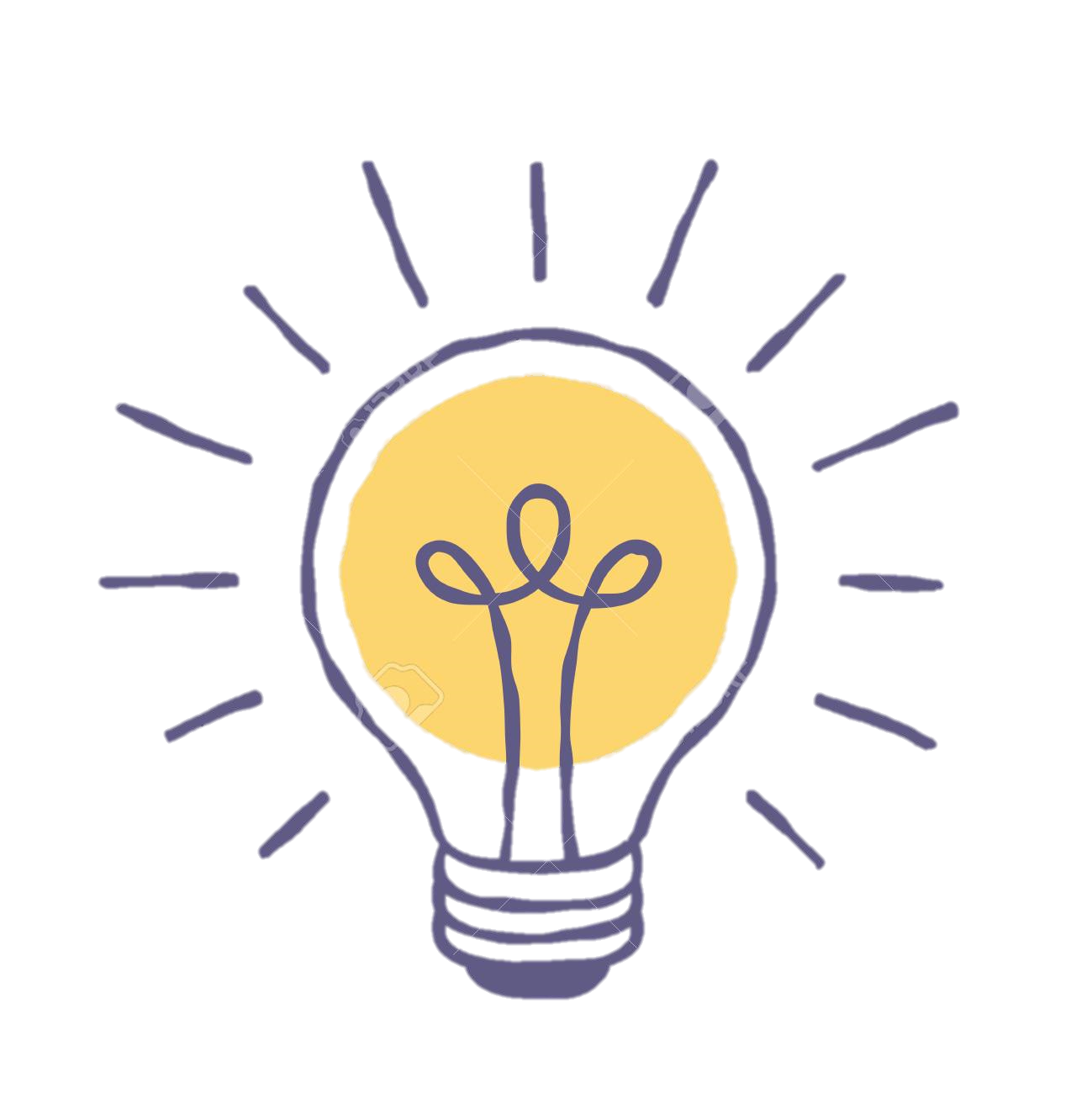 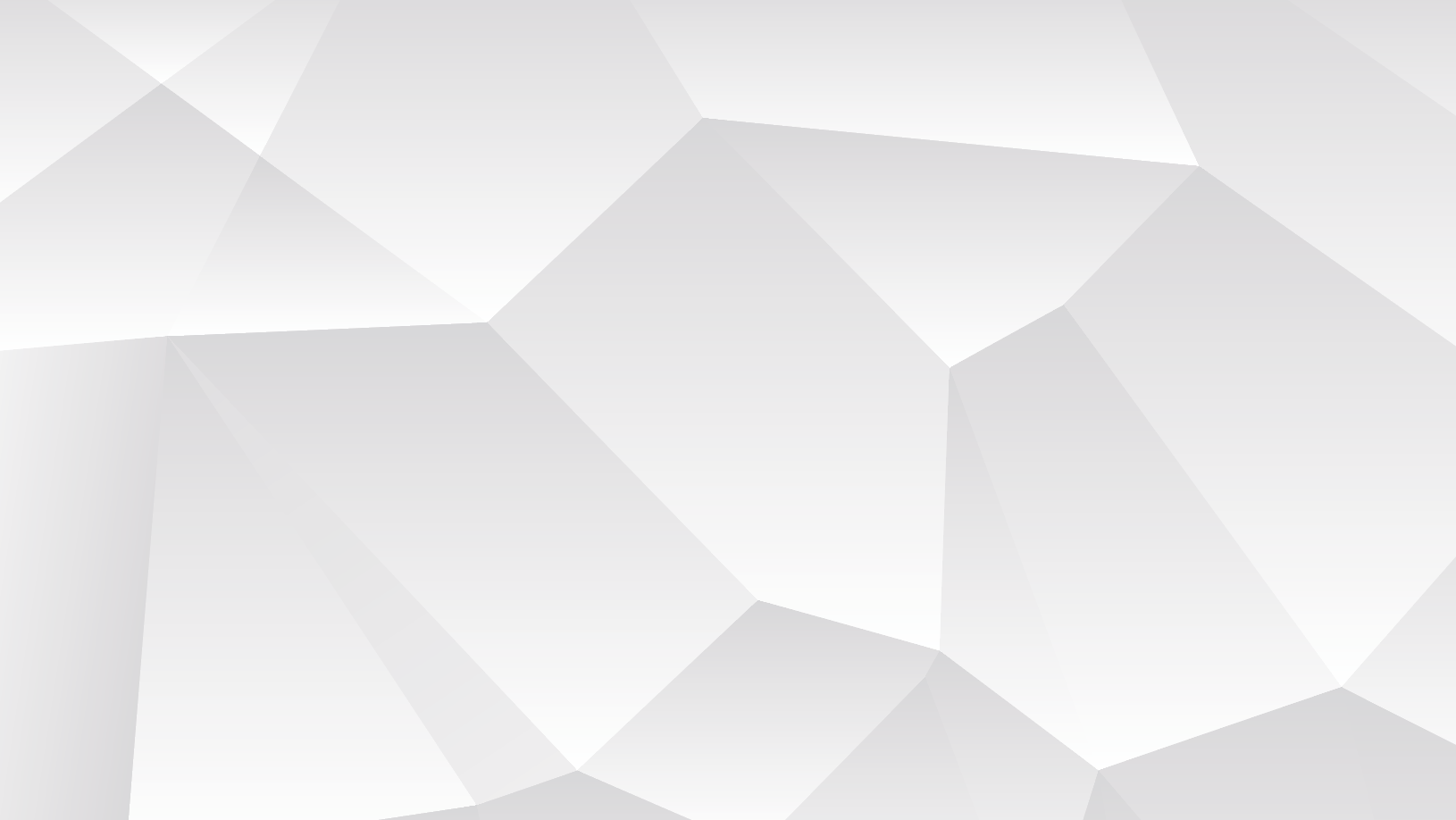 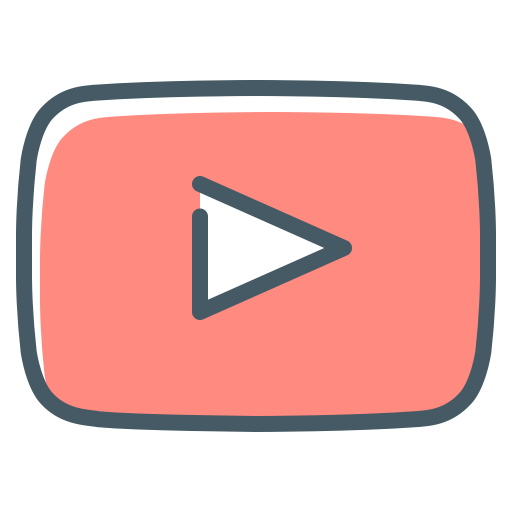 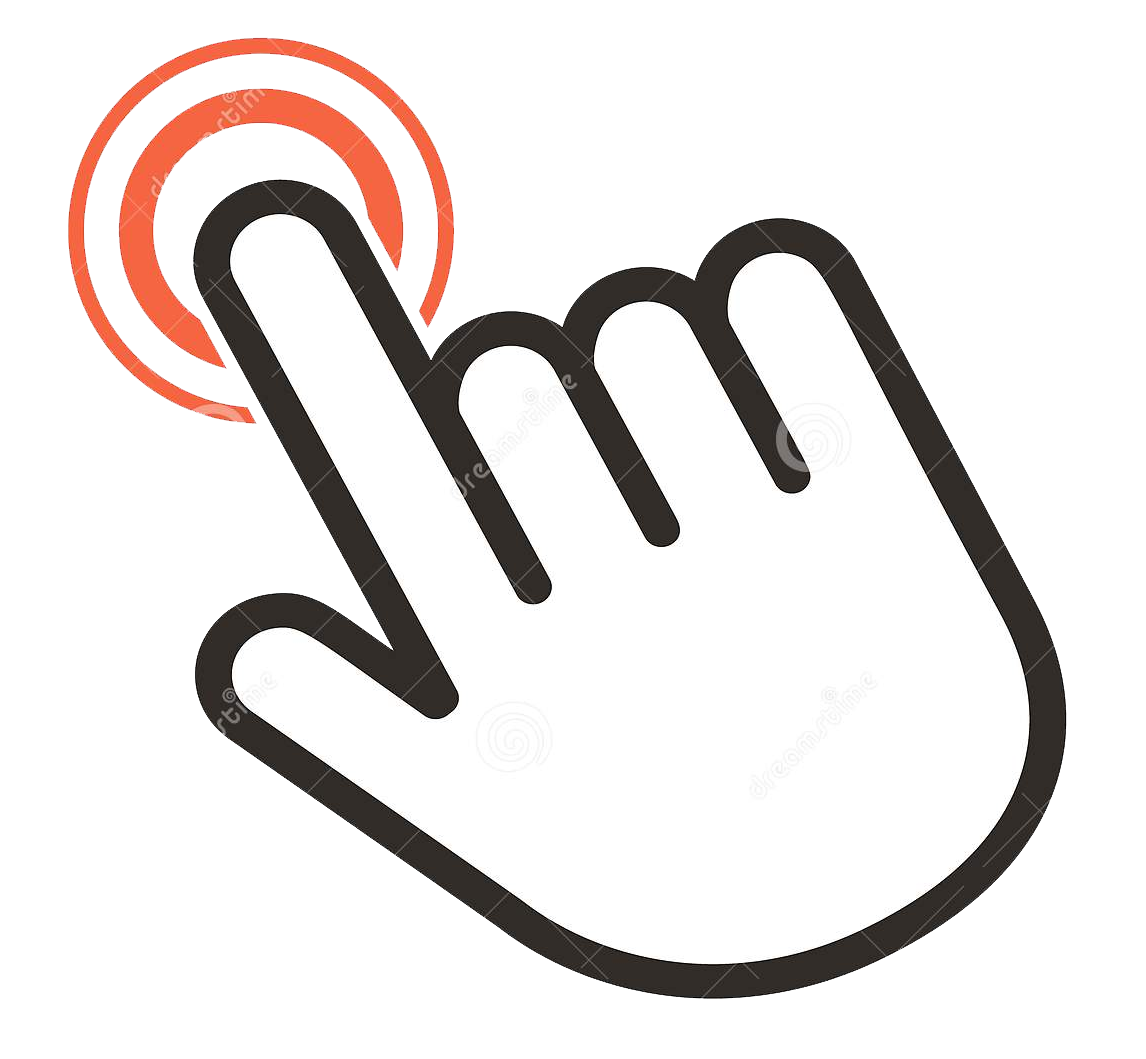 https://youtu.be/2JFqKRUB2vc
Expressing    

Requests, Offers, Promises, Warnings & Spontaneous Decision
Will you …….?
Can you …….?
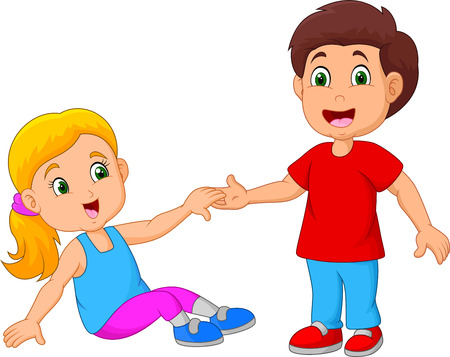 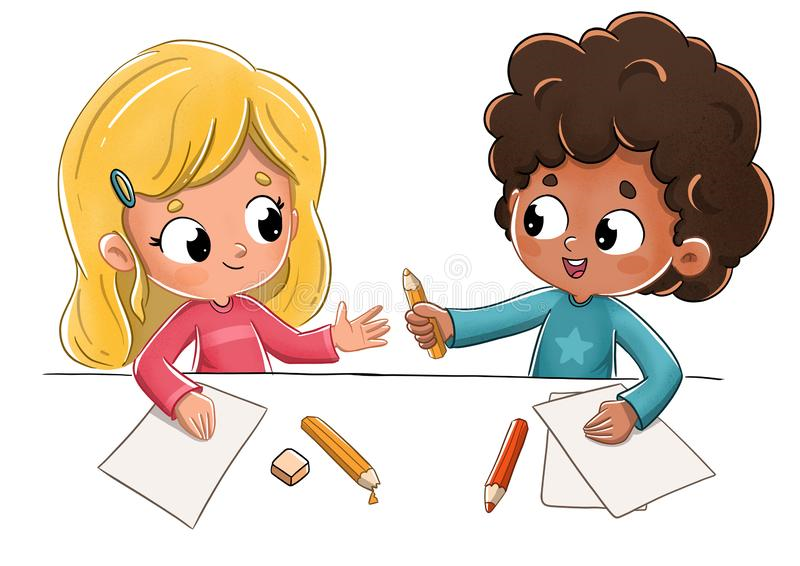 Expressing    Requests, Offers, Promises, Warnings & Spontaneous Decision
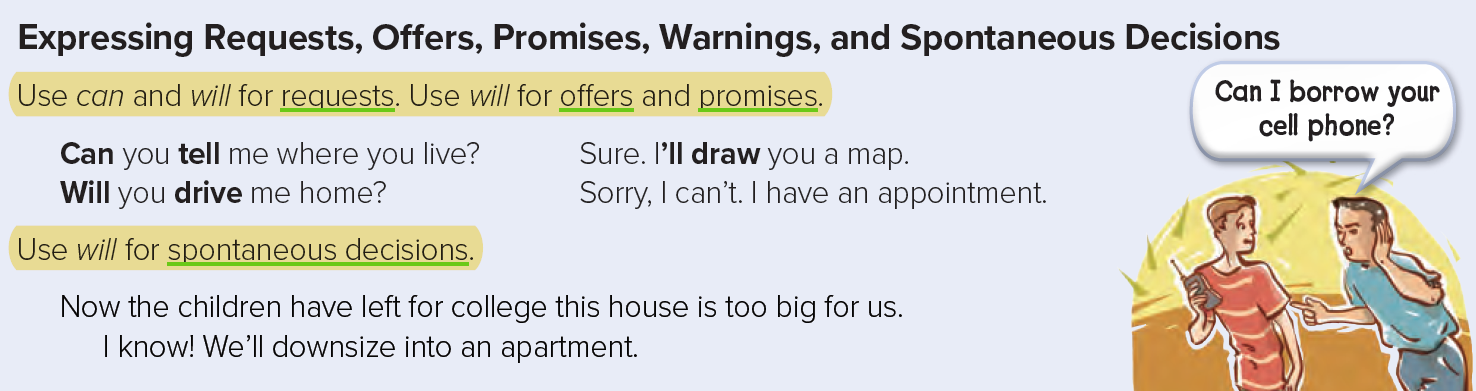 OK.
 I’ll show how to solve it
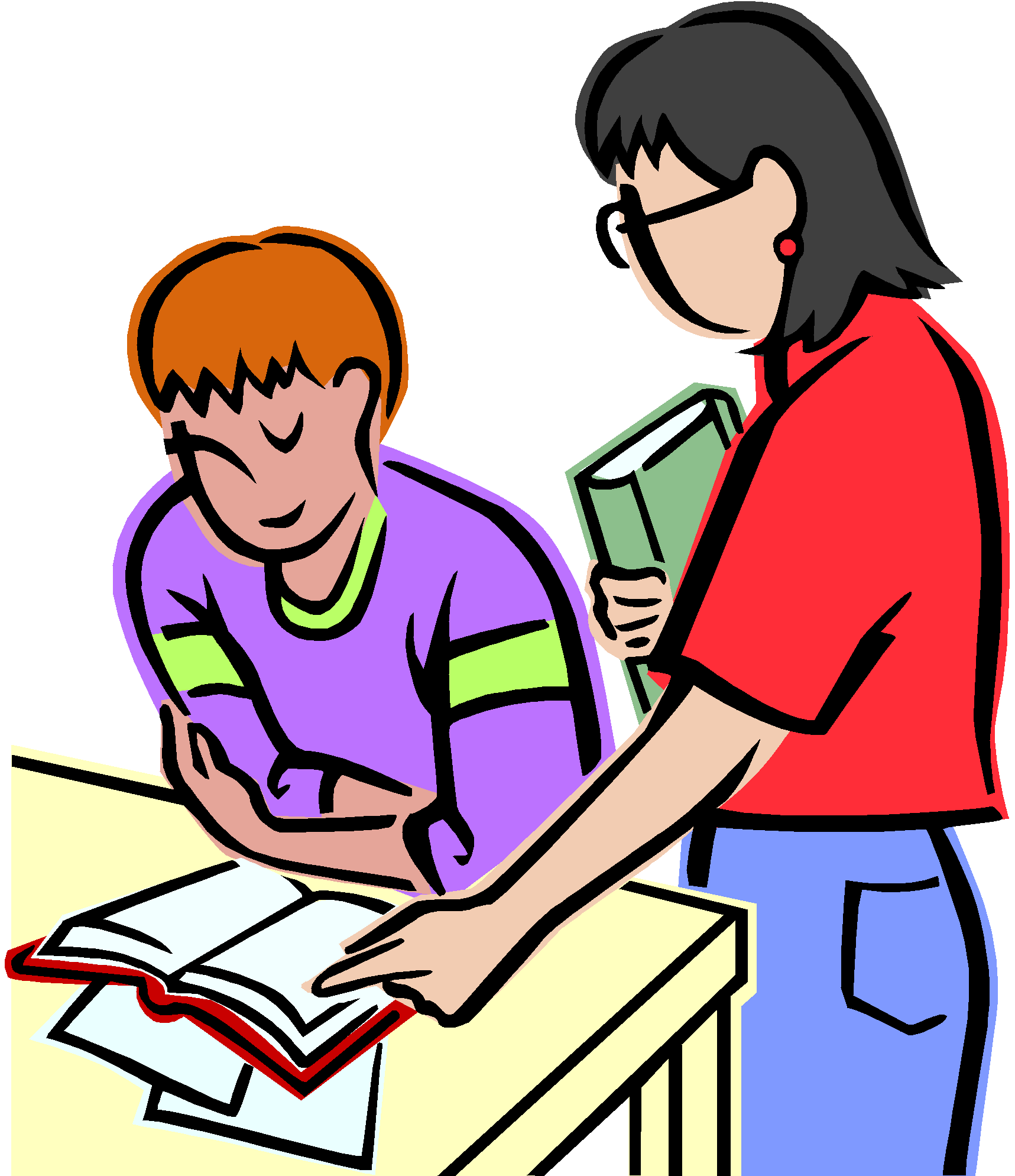 It’s a difficult exercise?
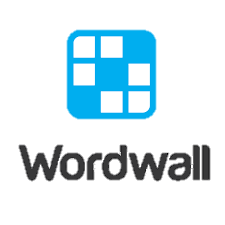 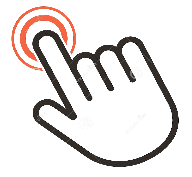 https://wordwall.net/play/9995/599/802
Expressing    Requests, Offers, Promises, Warnings & Spontaneous Decision
Can you …….?
Role Play
Will you …….?
I’ll ……
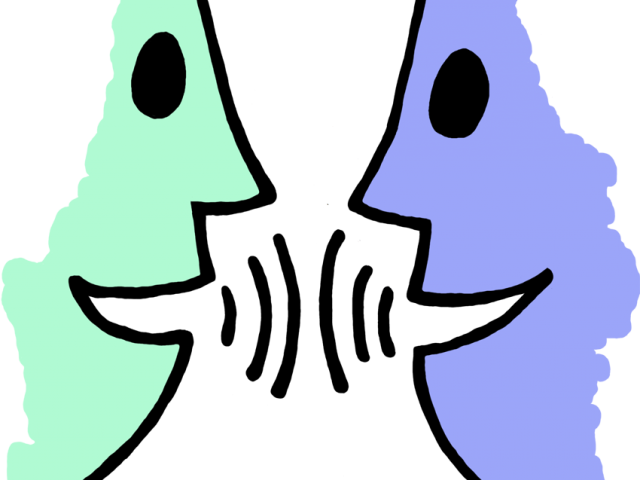 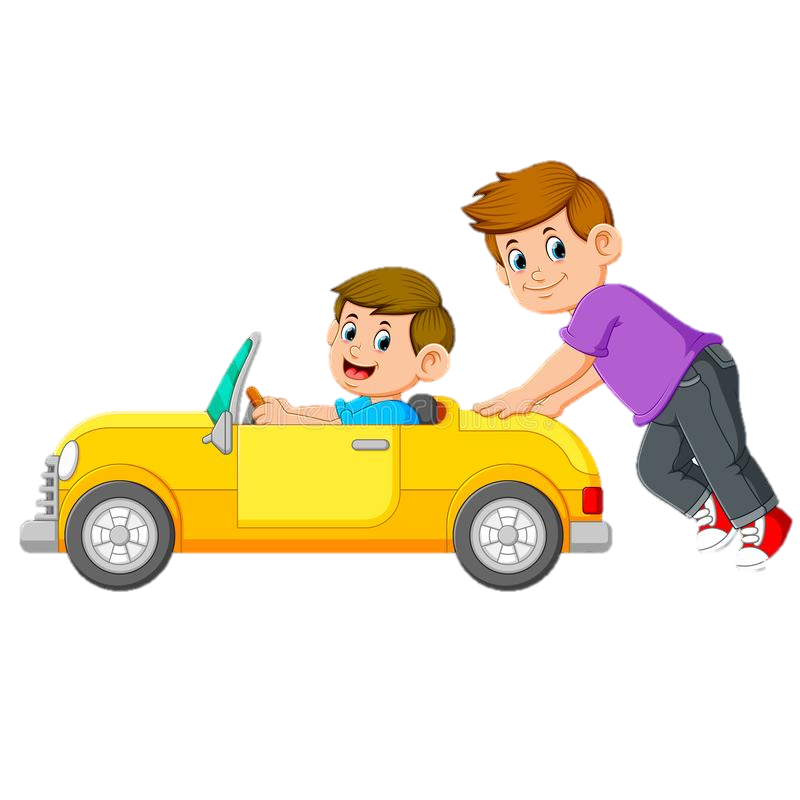 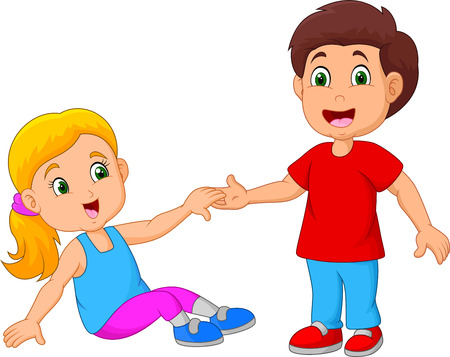 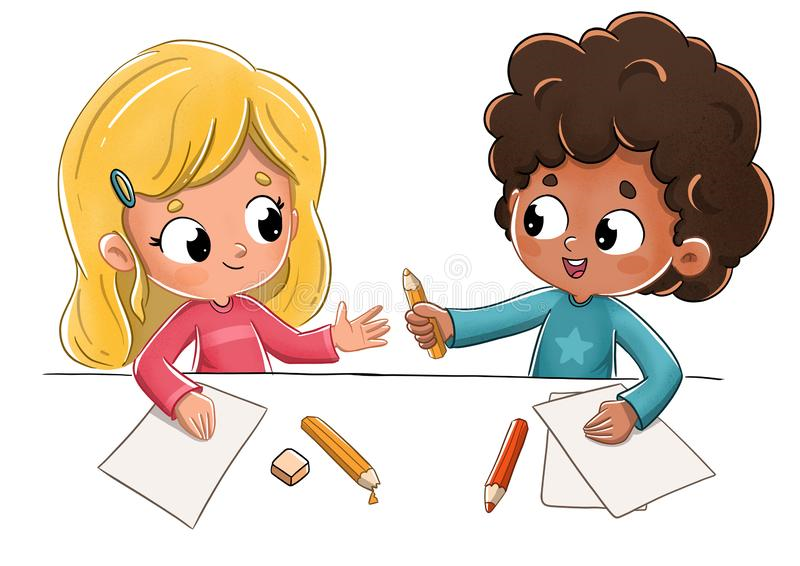 3
2
1
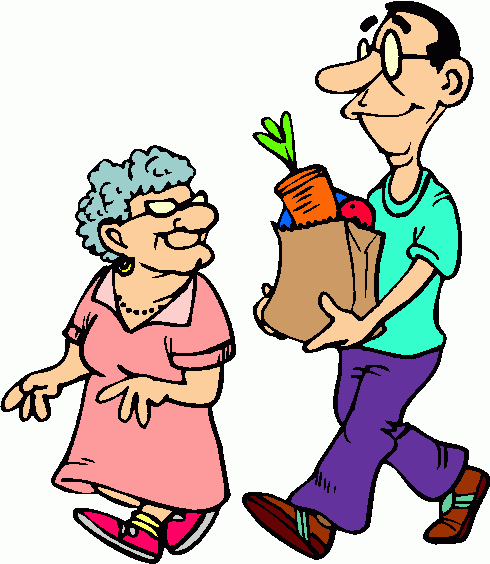 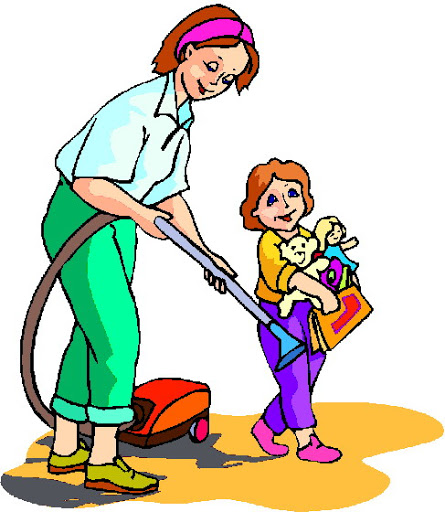 4
5
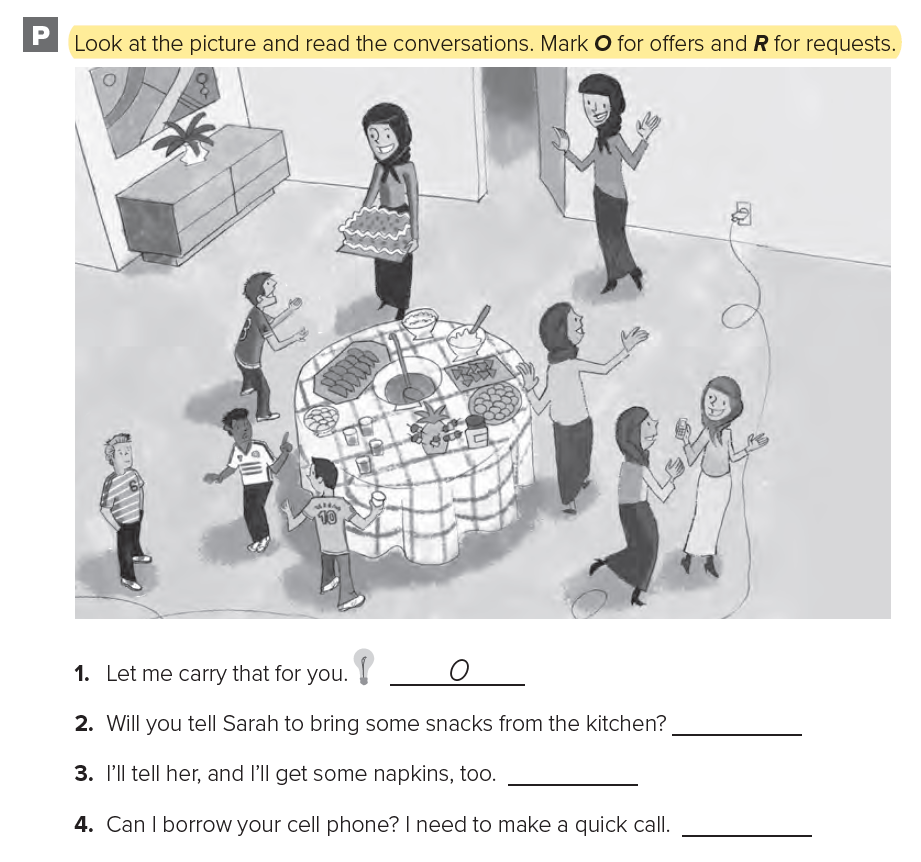 WORKBOOK @ 10
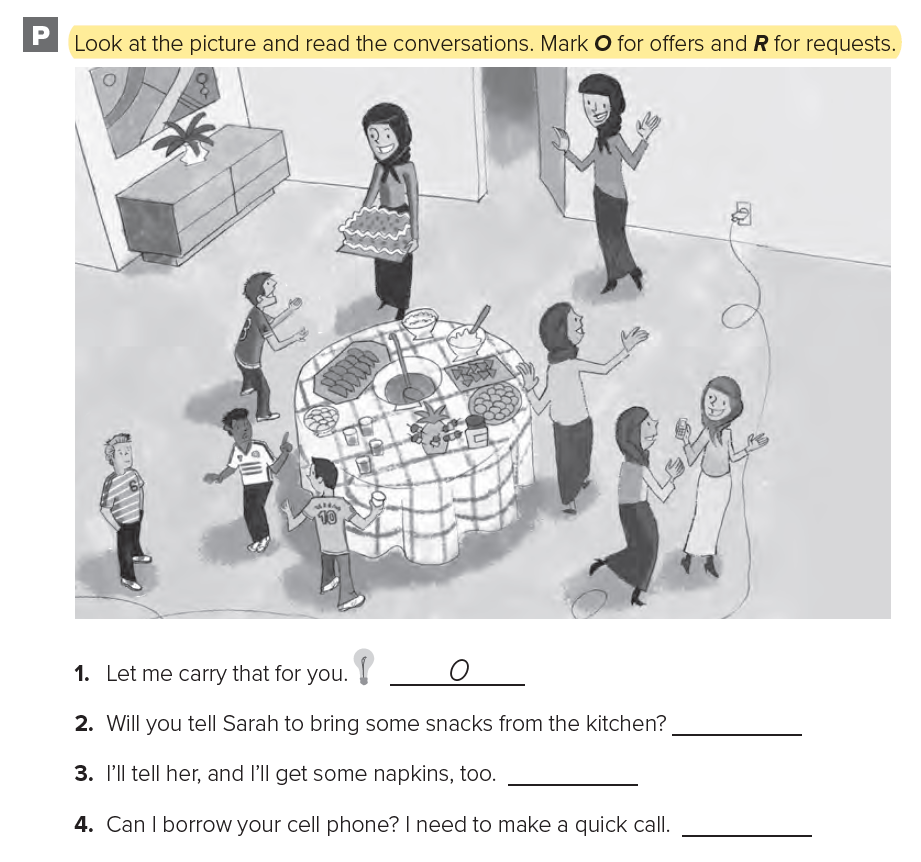 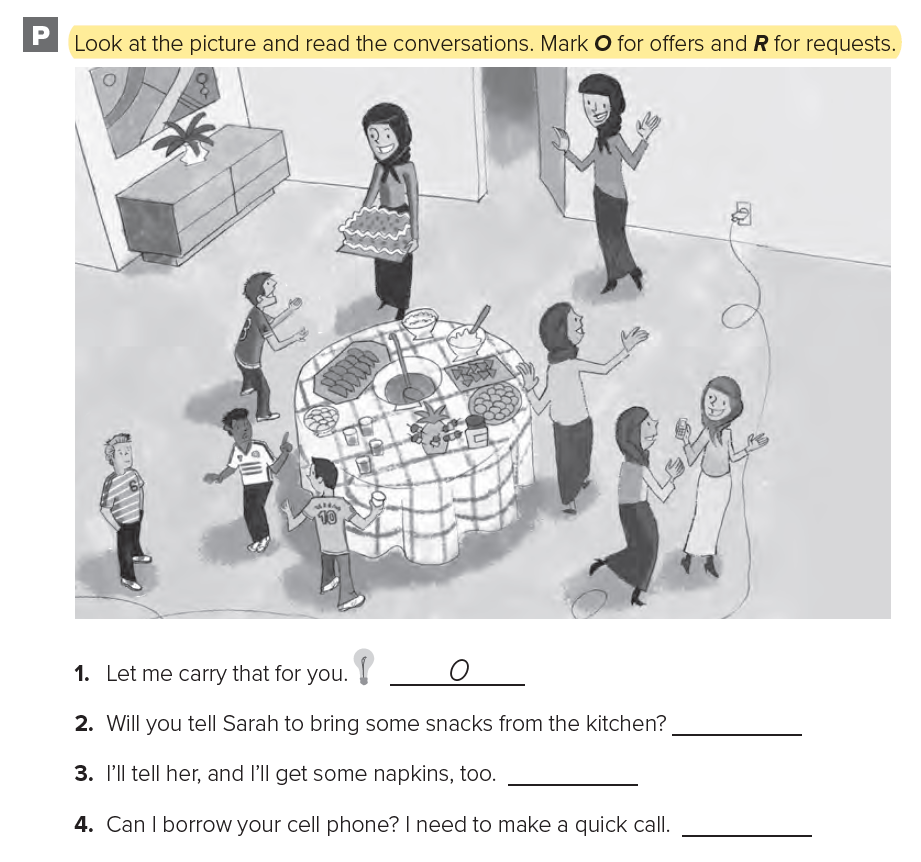 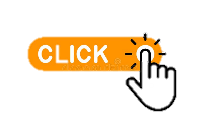 R
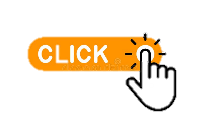 O
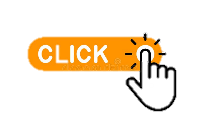 R
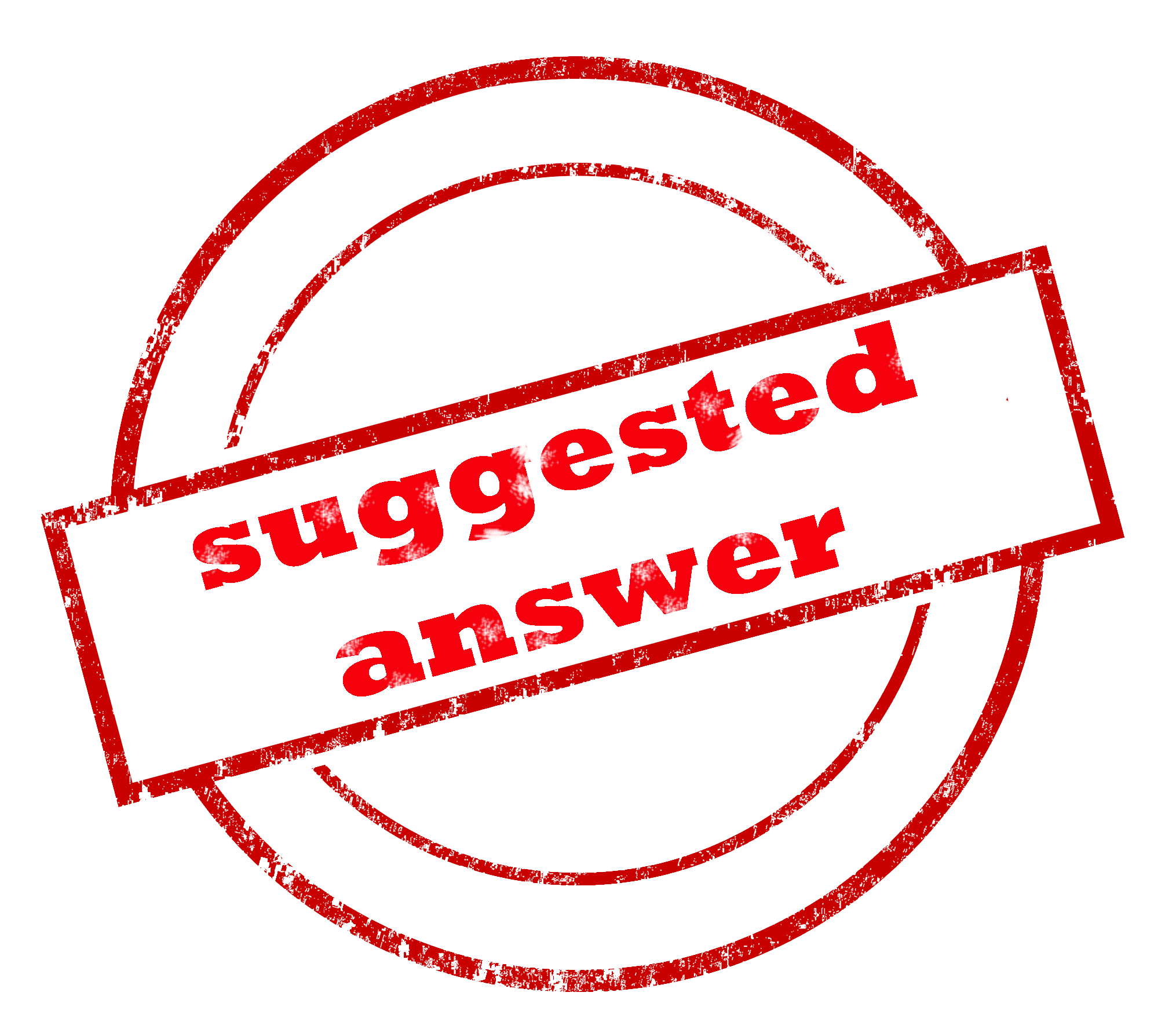 WORKBOOK @ 10
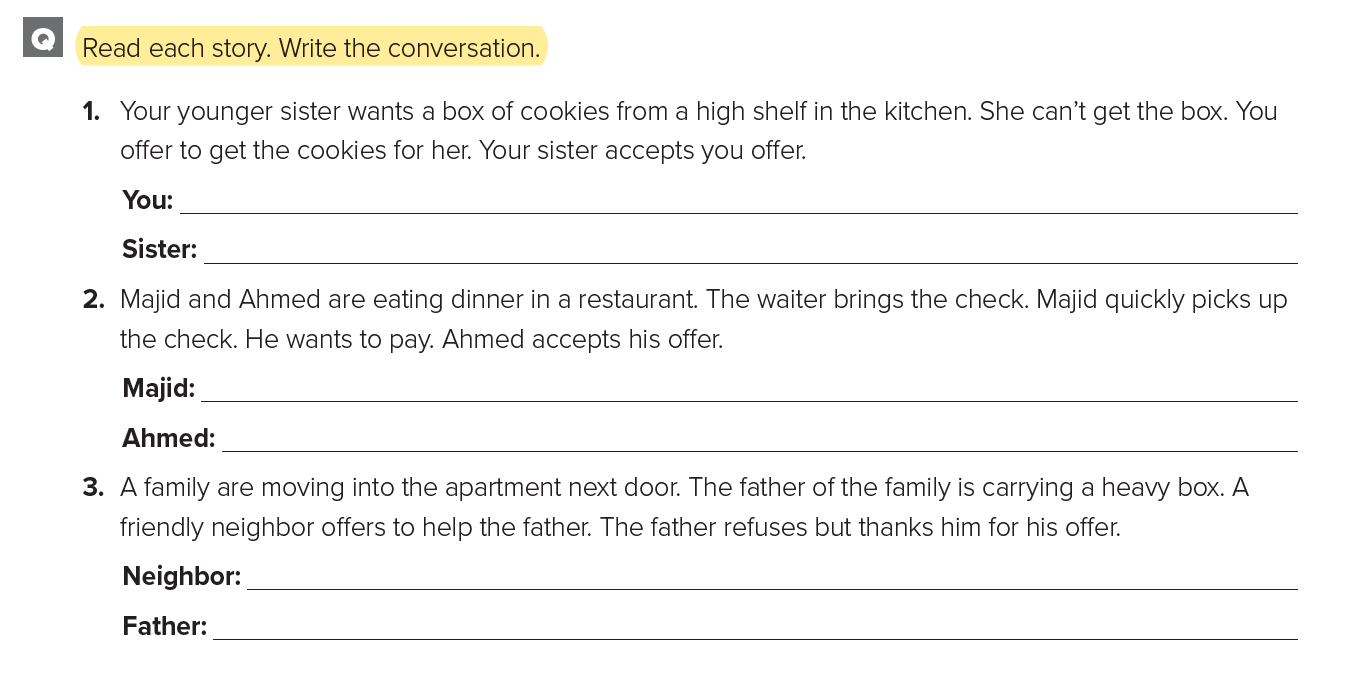 Let me get that for you.
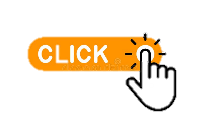 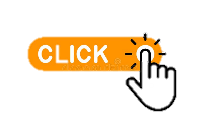 Thanks
I’ll pay the check.
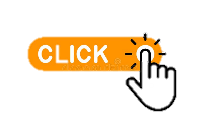 Thank you so much
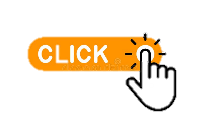 Can I help you with that?
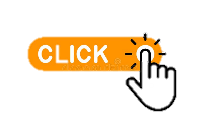 No, That’s all right. Thank you.
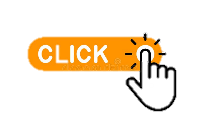 The Future with  Dependent Time Clause
When – Before – After – While – Until - While
Quick Check
Name each clause (Time clause / Main Clause )
I’ll help him with his homework   while you wash the dishes.
Main Clause
Time Clause
Put the verbs in the correct form
take
will see
When you _____________ (take) the left turn,  you _____________ (see) the supermarket.
The Future with  Dependent Time Clause
When – Before – After – While – Until – While – As soon as
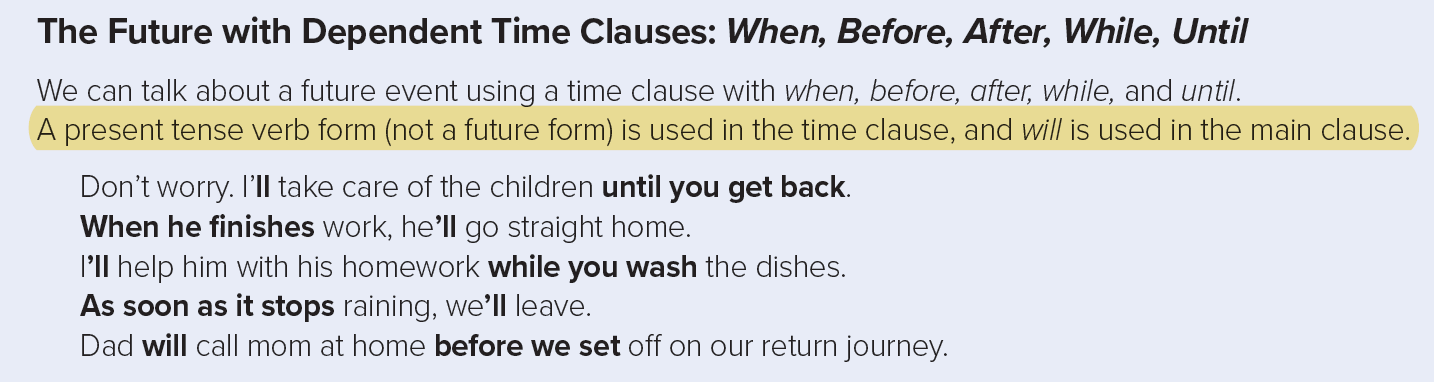 The Future with  Dependent Time Clause
When – Before – After – While – Until – While – As soon as
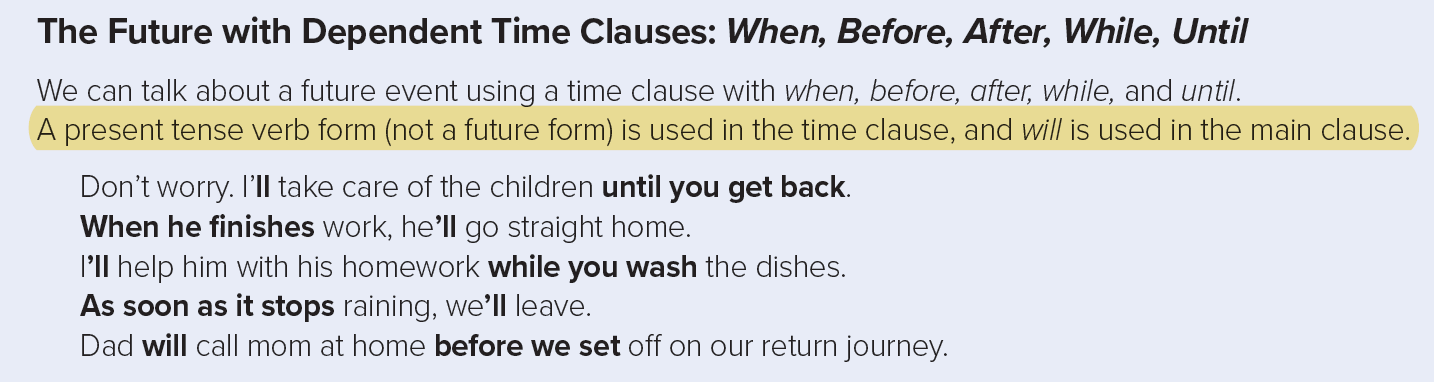 St Book @ 17
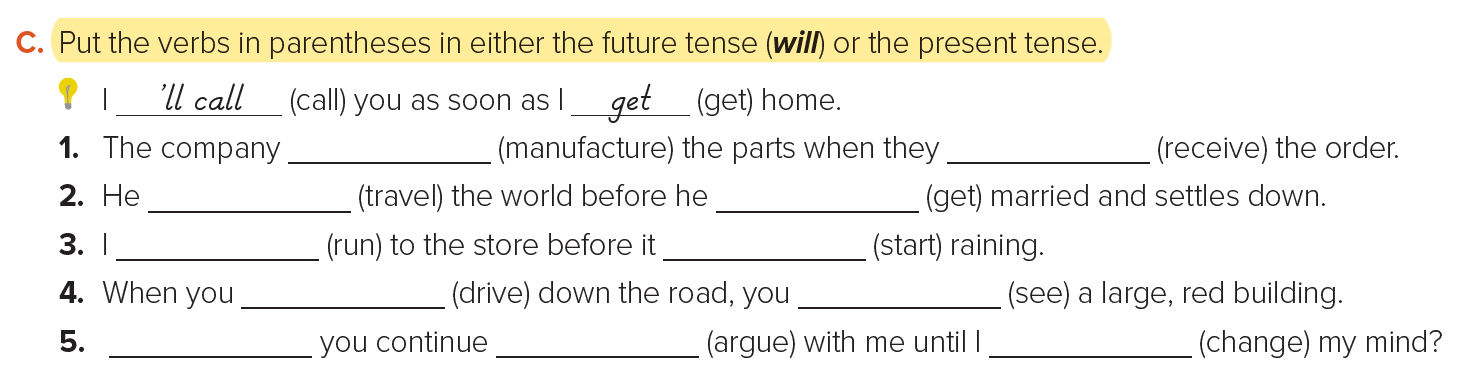 will manufacture
receive
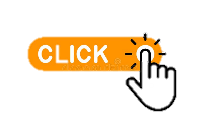 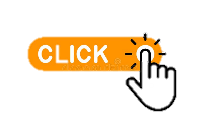 gets
will travel
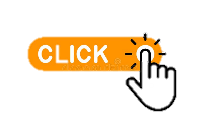 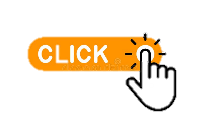 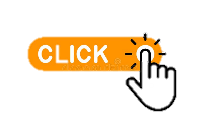 starts
‘ll run
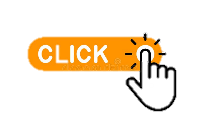 drive
will see
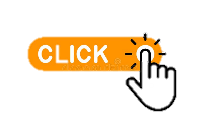 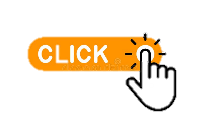 change
Will
argue
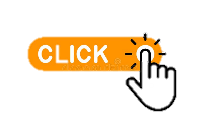 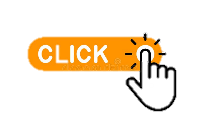 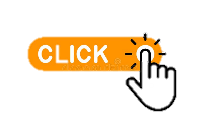 The Future with  Dependent Time Clause
When – Before – After – While – Until – While – As soon as
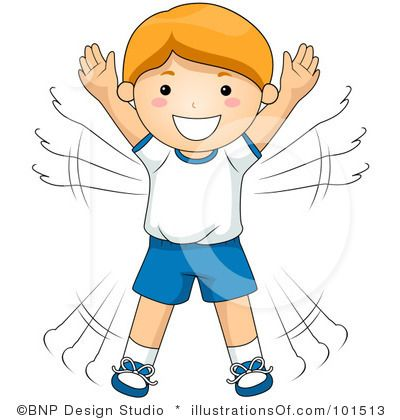 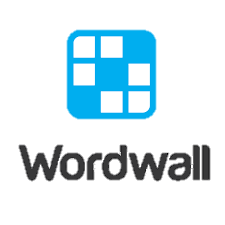 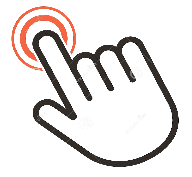 https://wordwall.net/play/9996/718/225
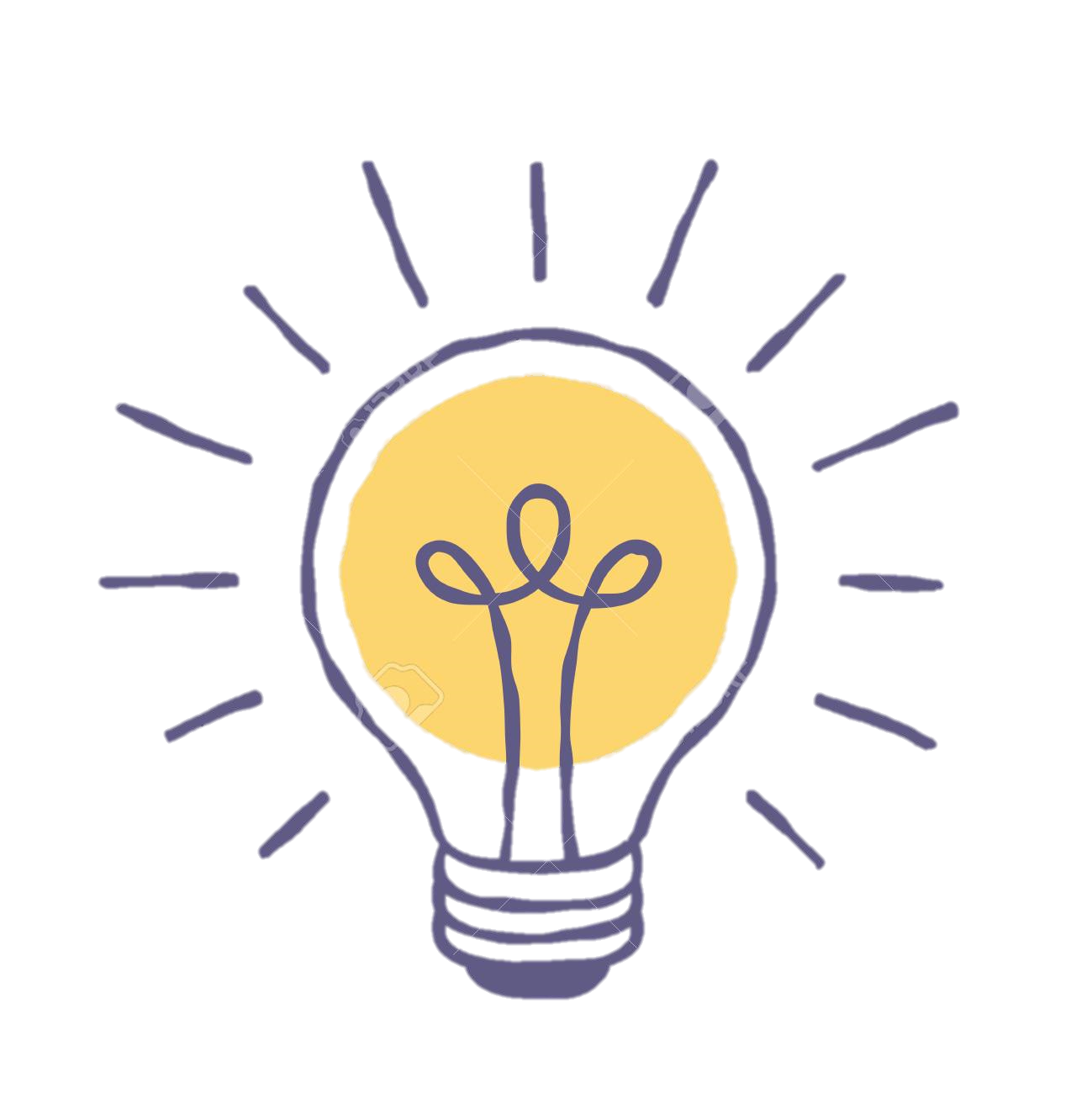 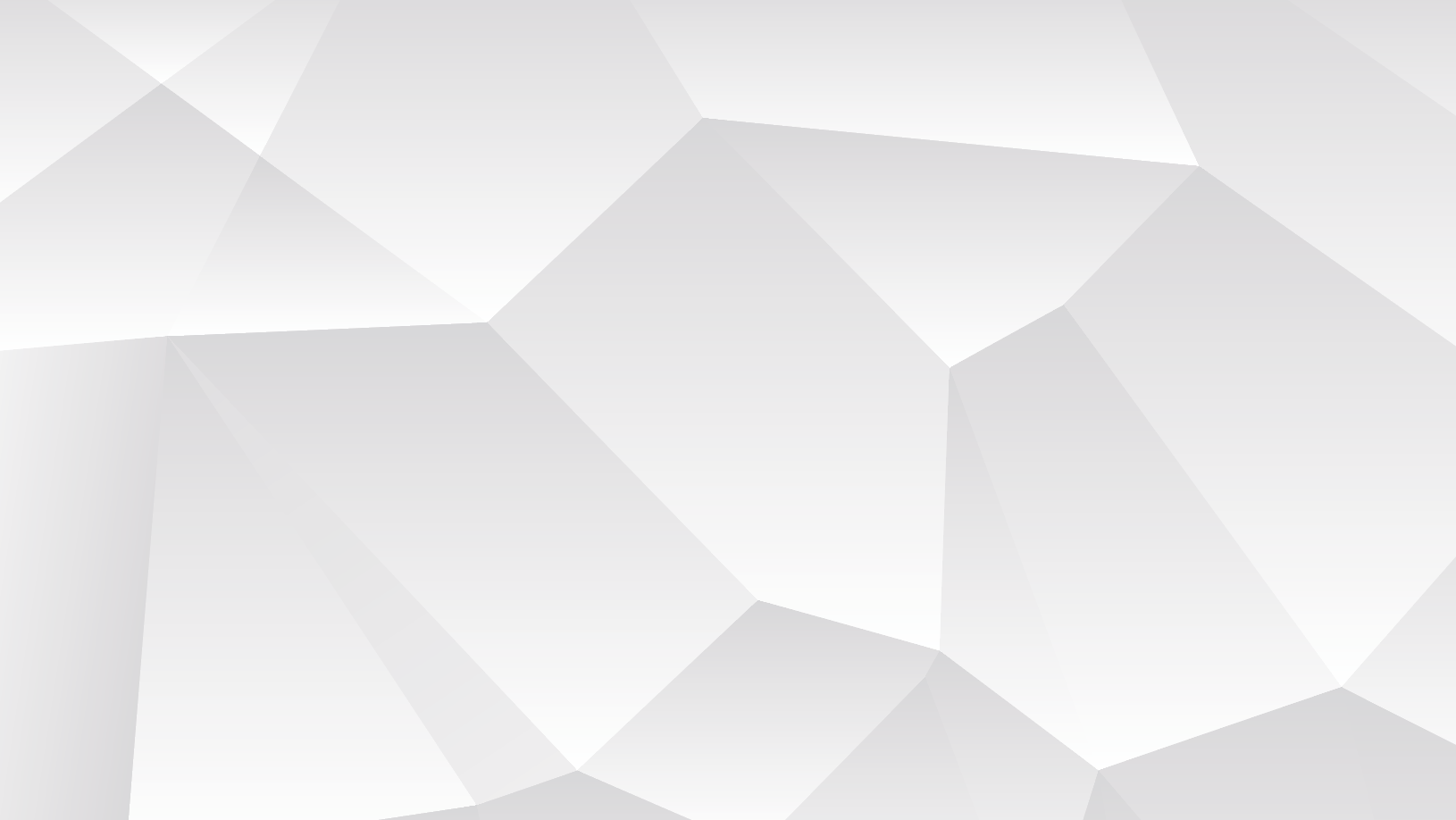 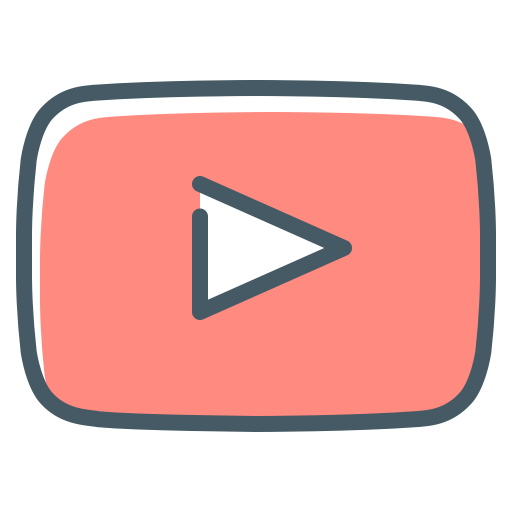 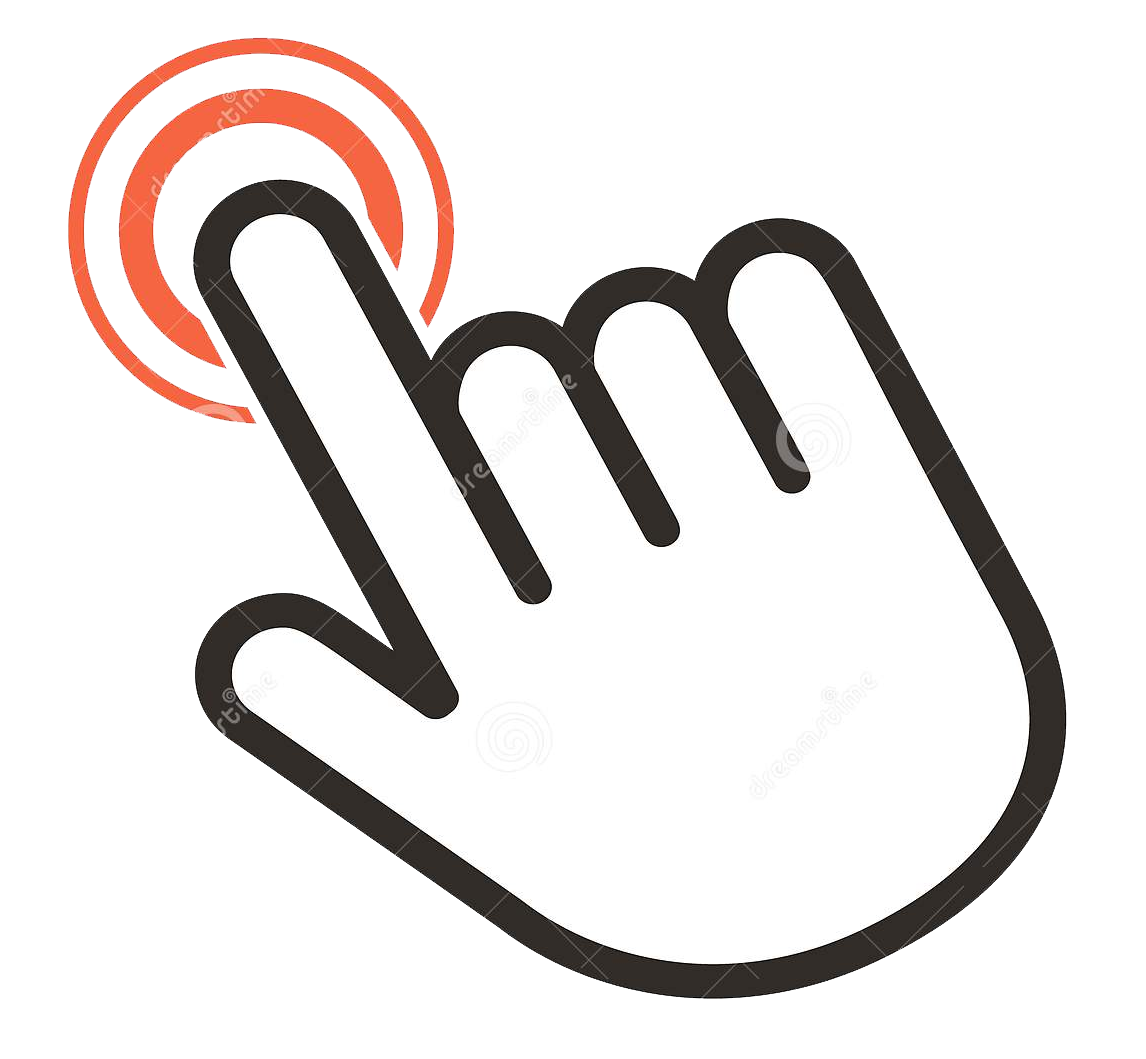 https://youtu.be/RHVgeNFfzn4
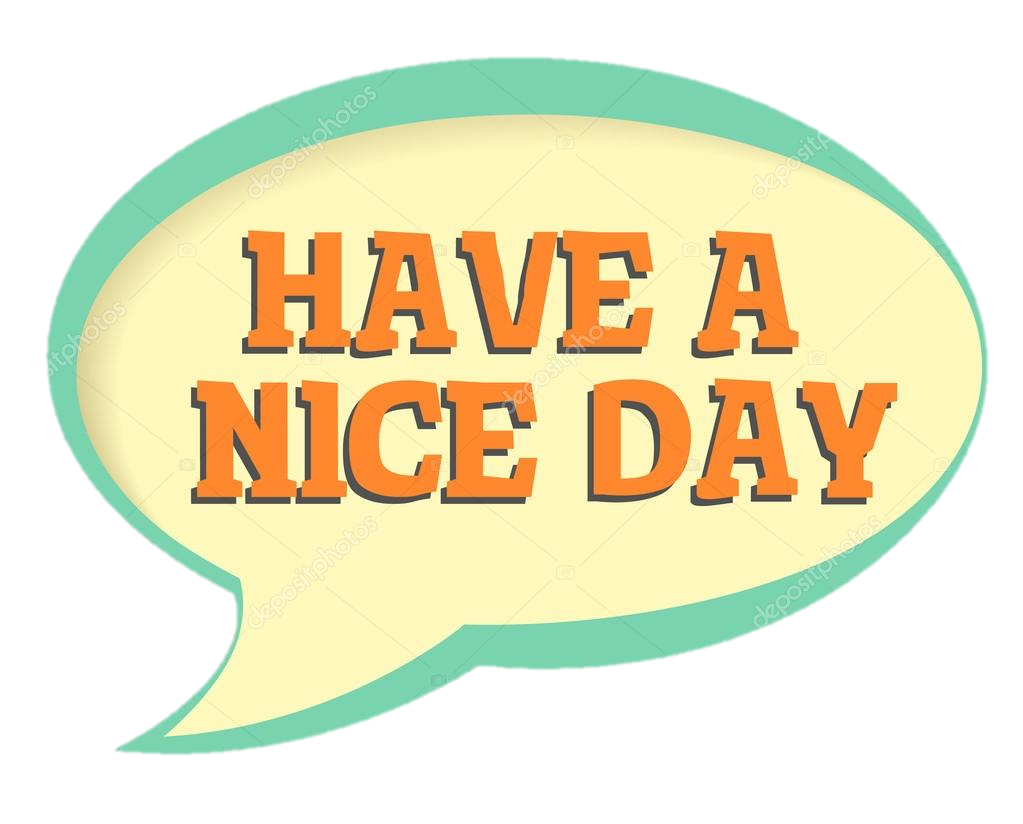 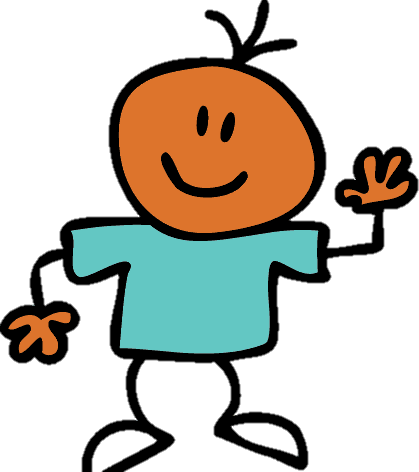 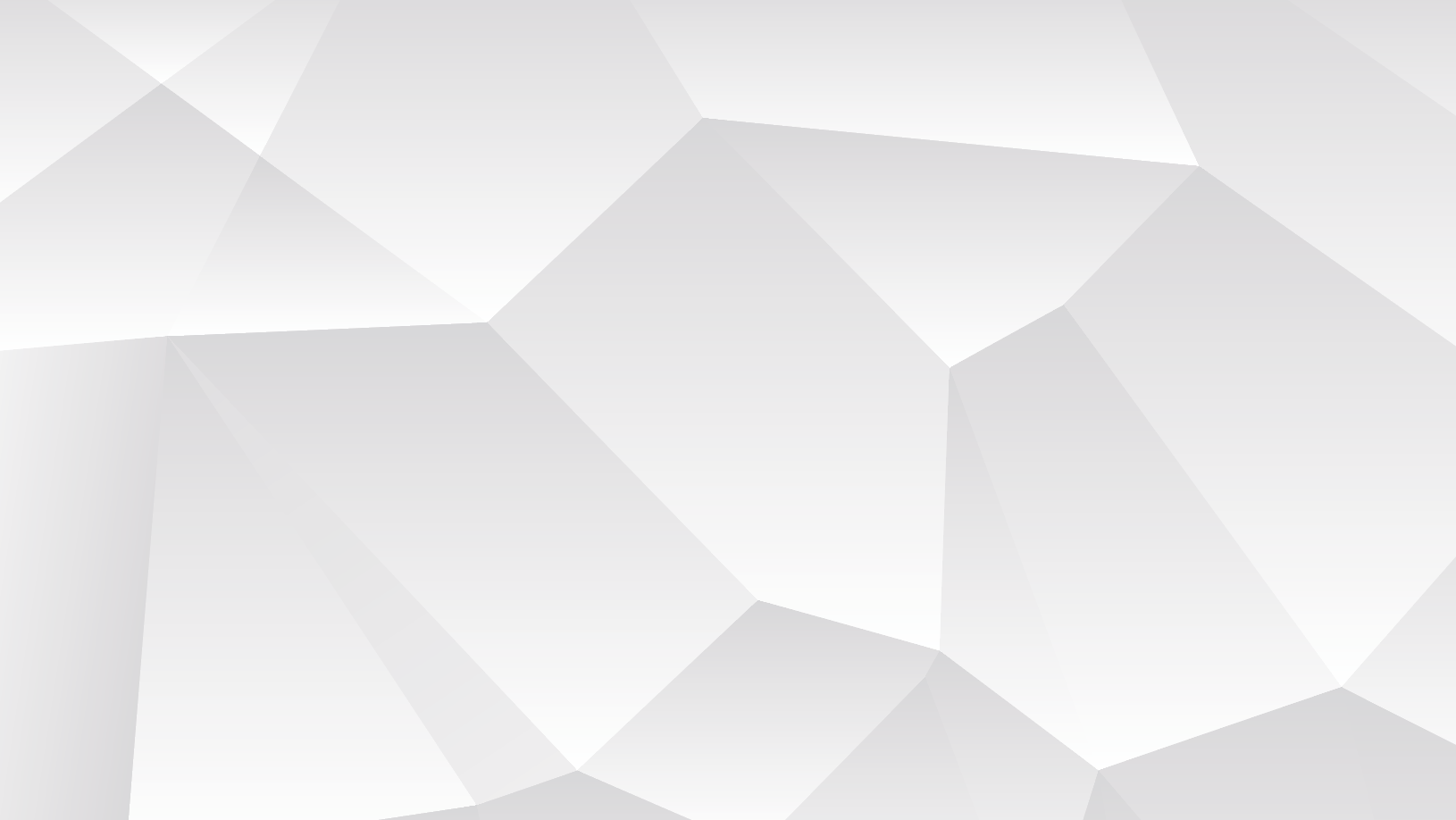